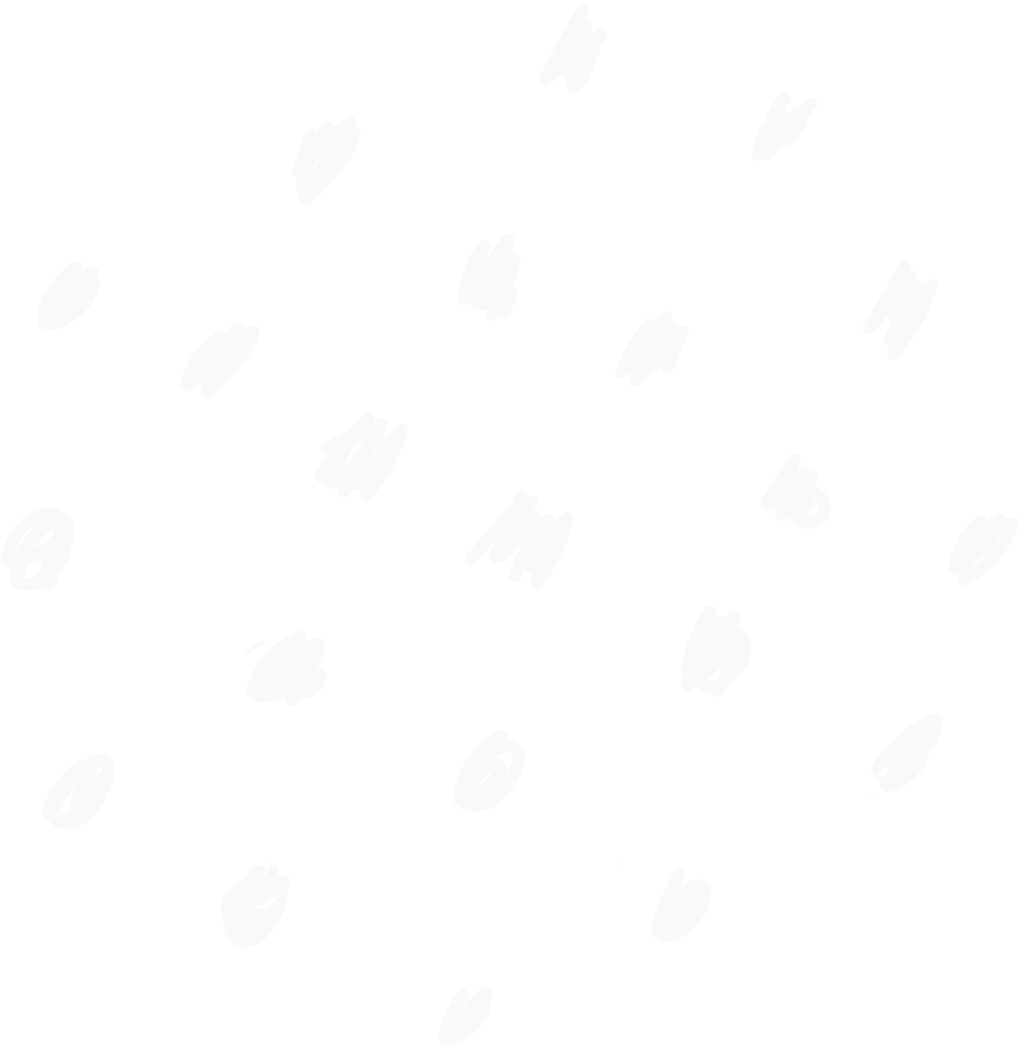 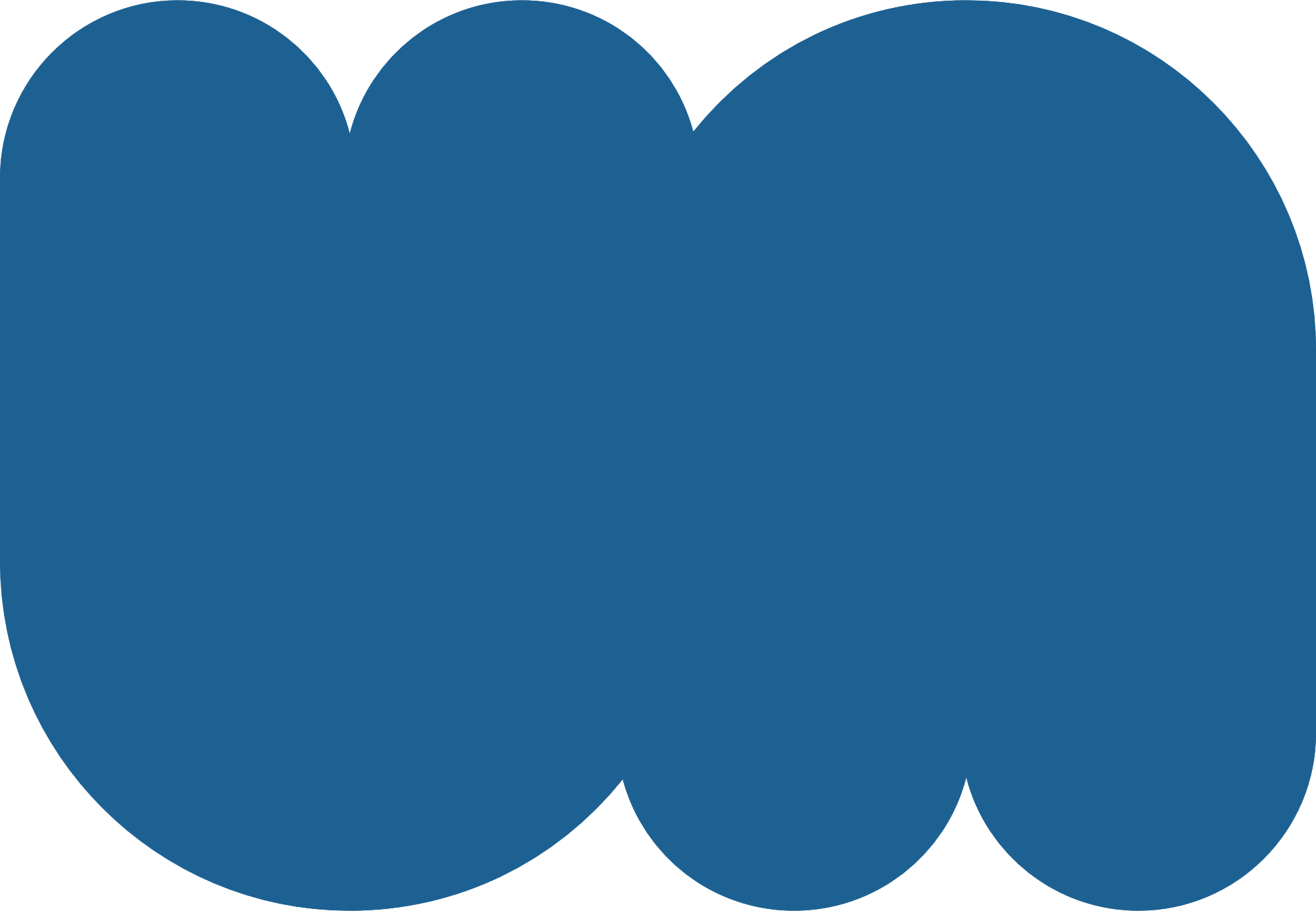 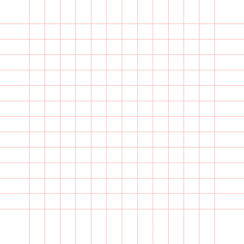 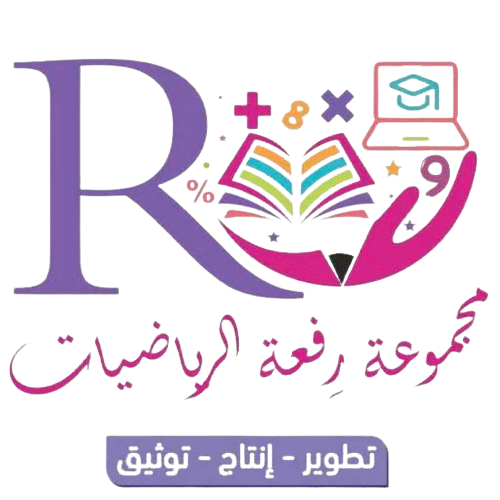 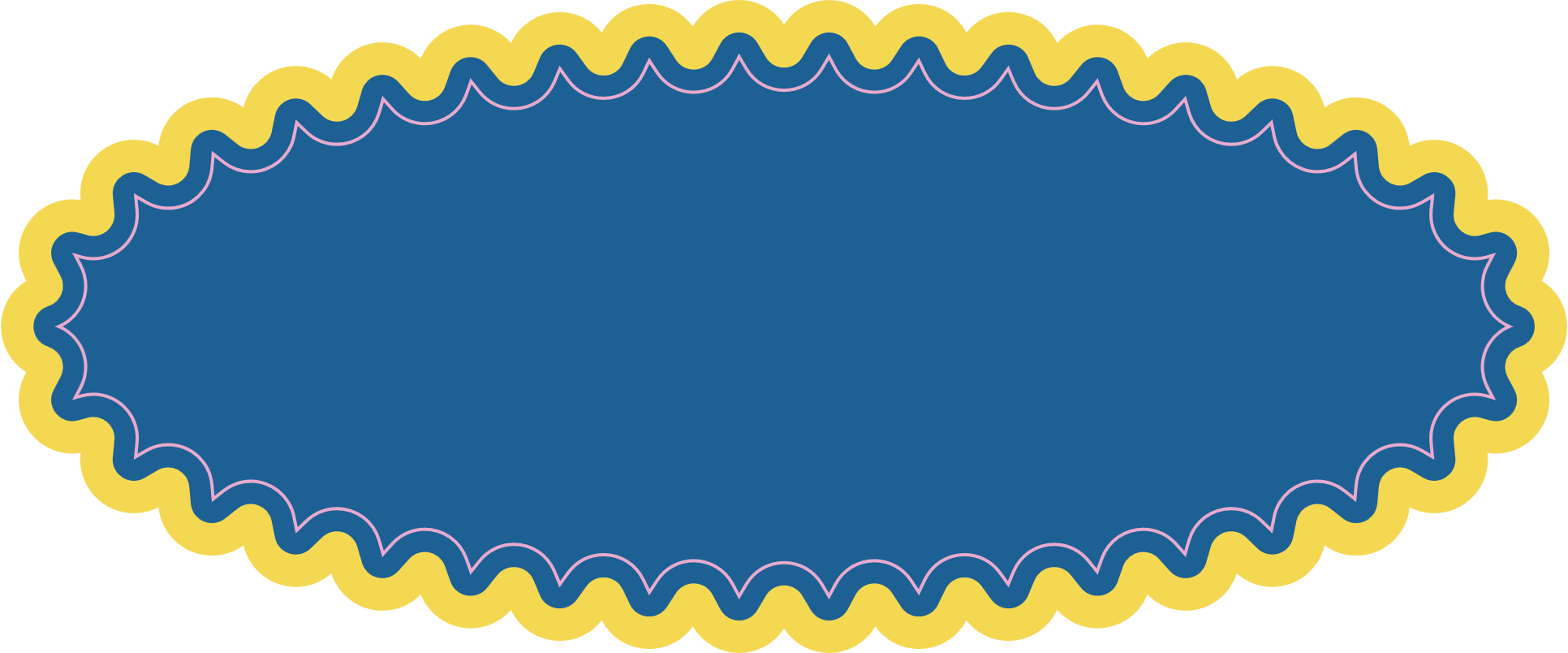 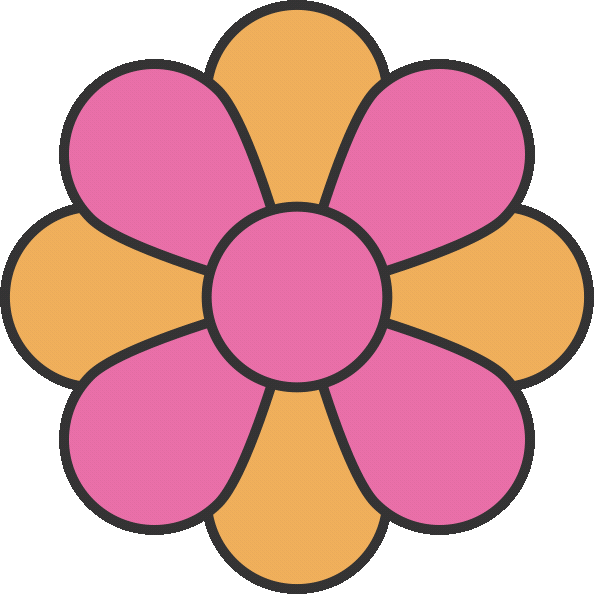 اهلاً بعودتكم إلى المدرسة
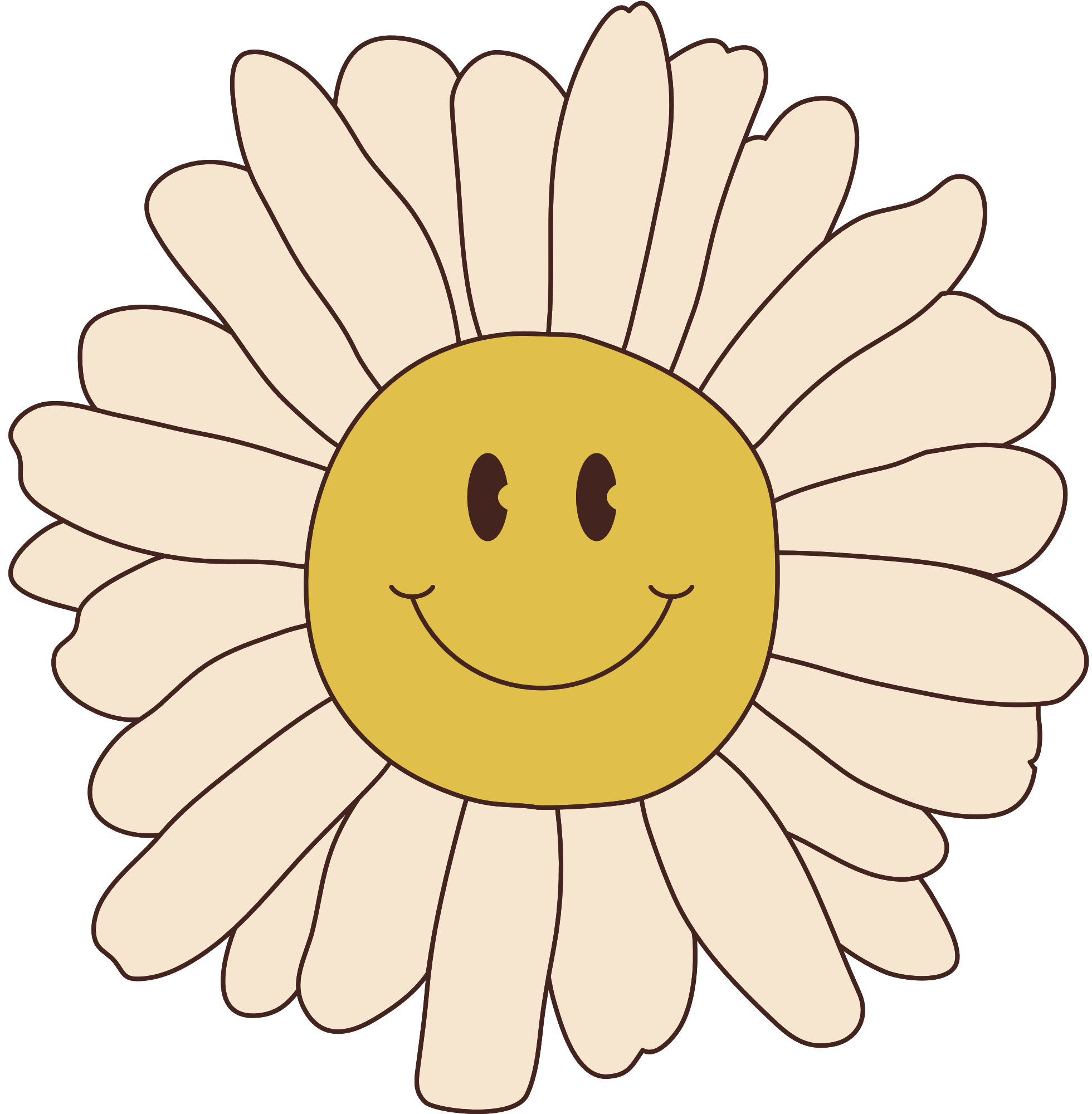 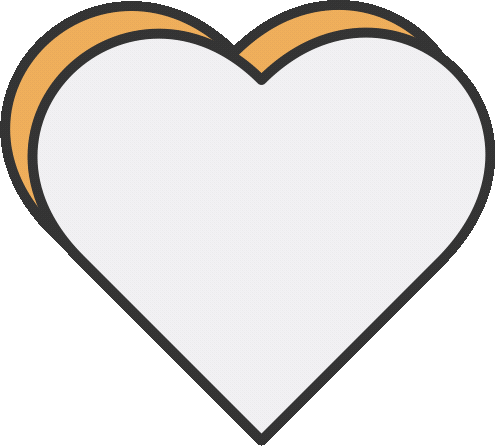 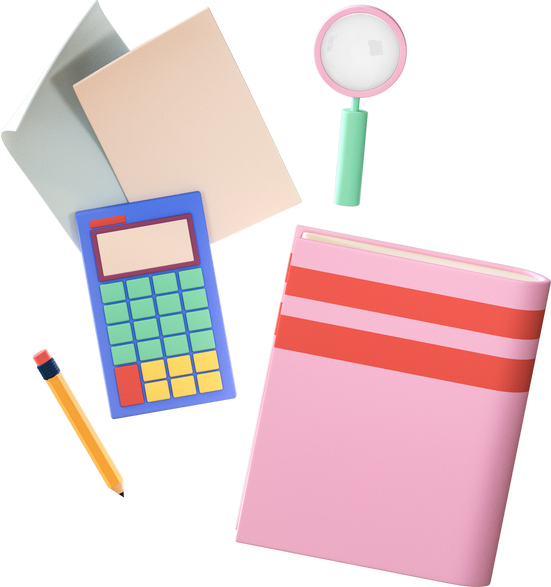 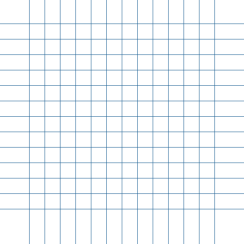 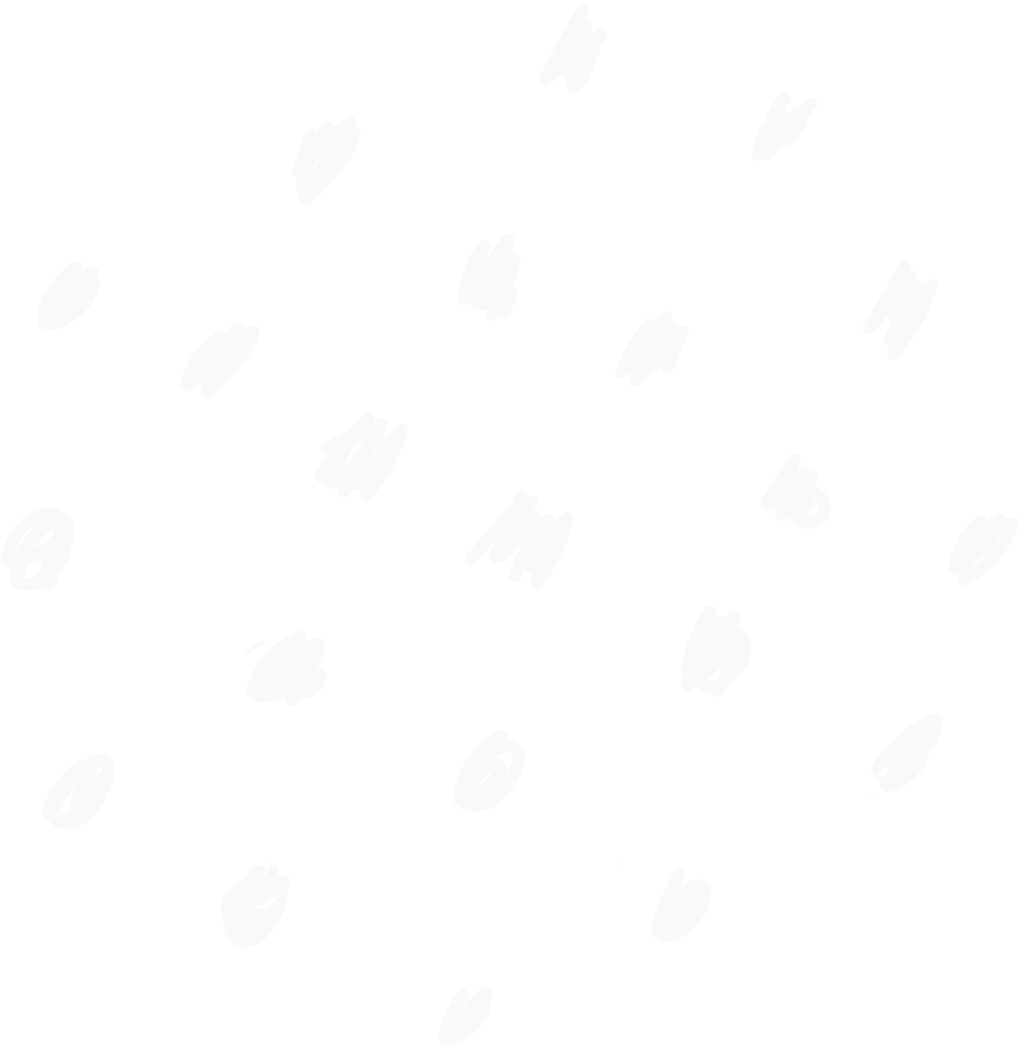 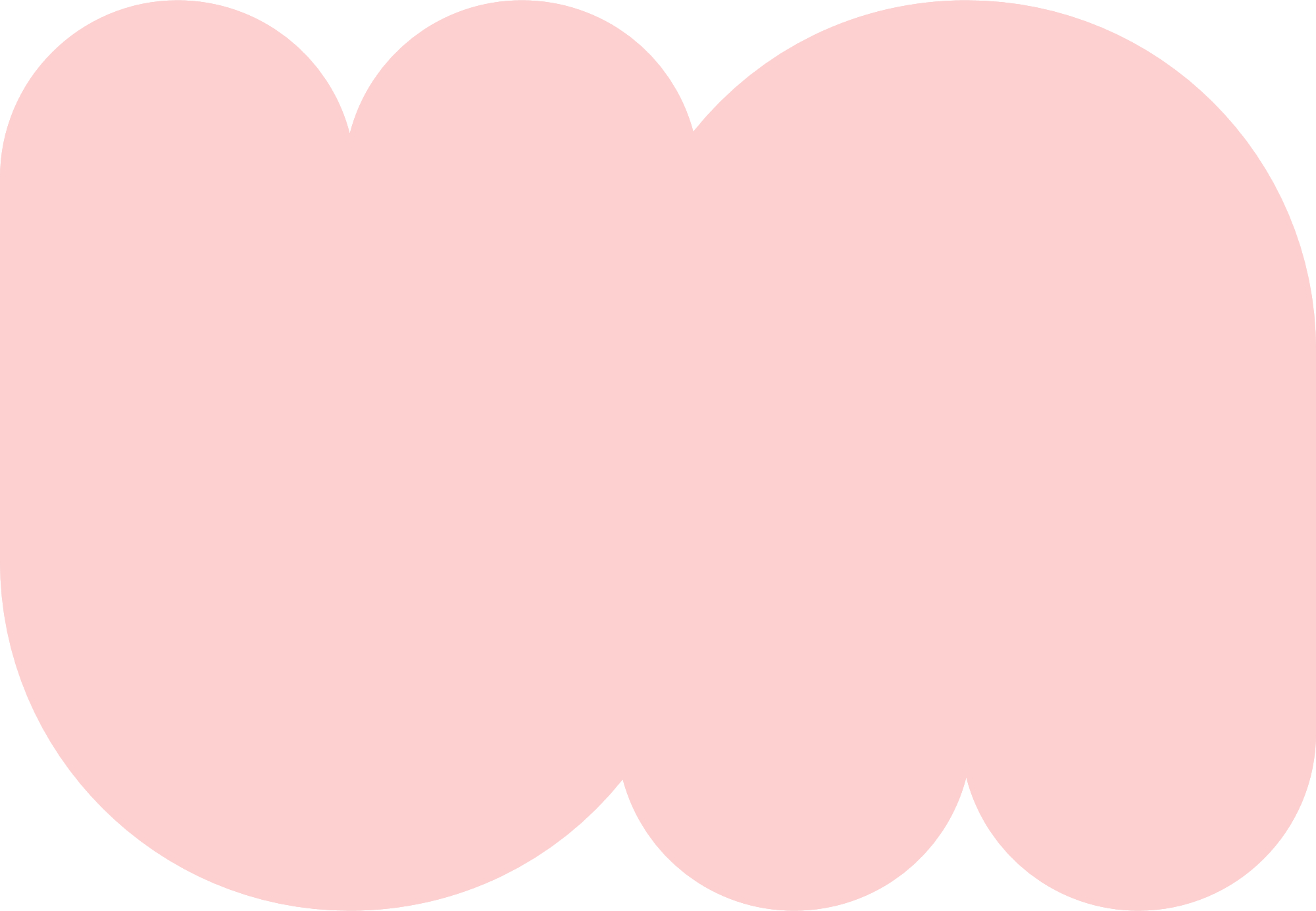 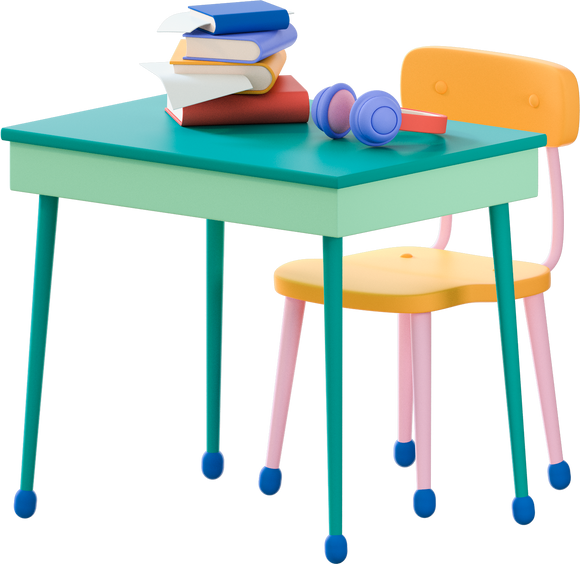 اليوم /
التاريخ /
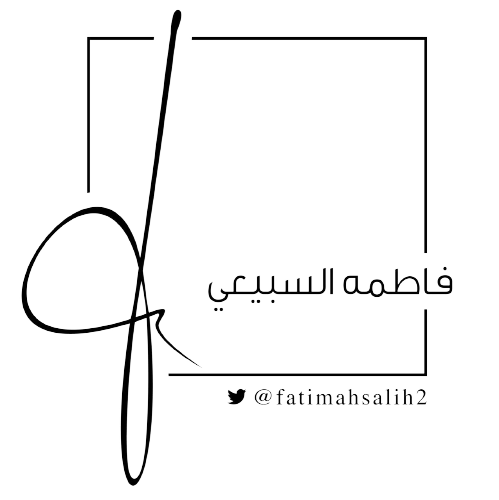 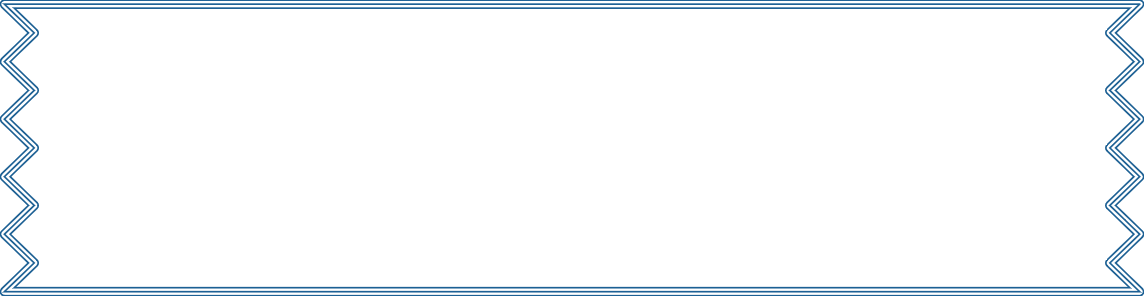 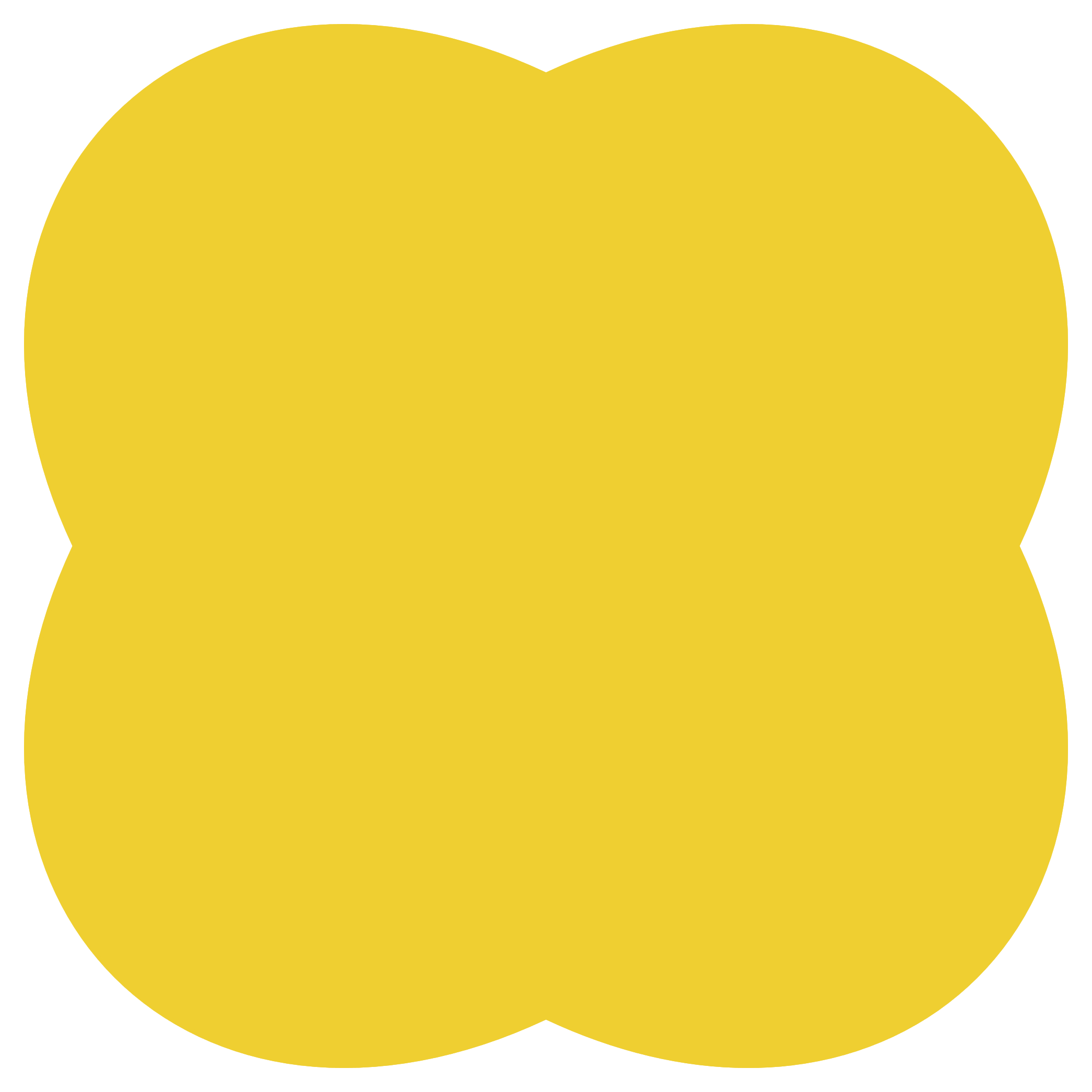 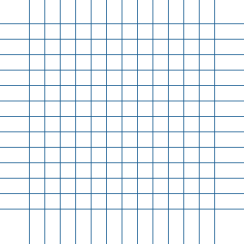 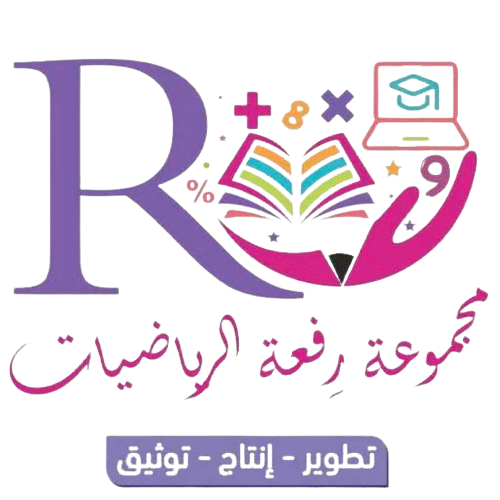 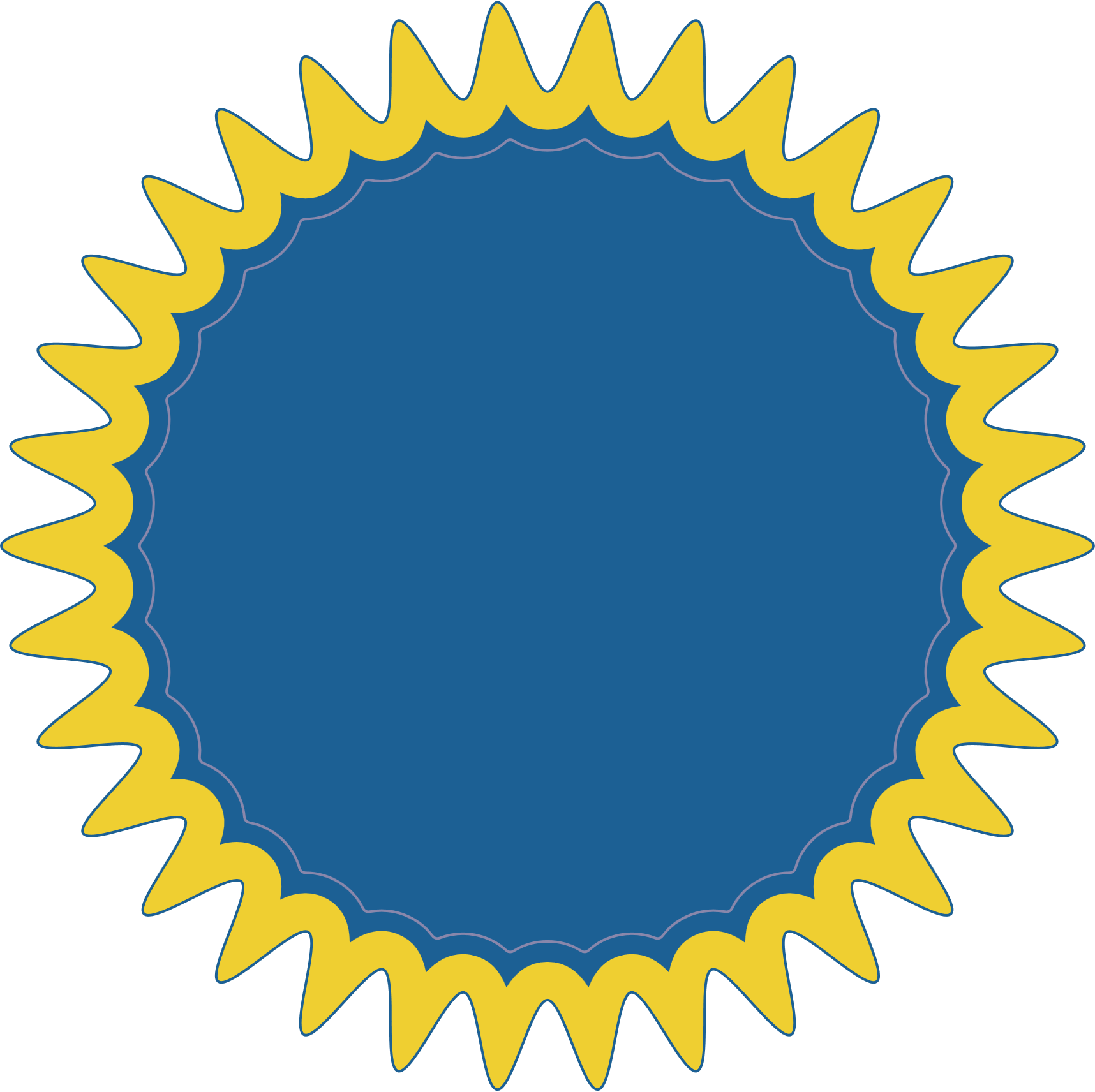 الفصل الرابع

النسبة والتناسب
" التهيئة "
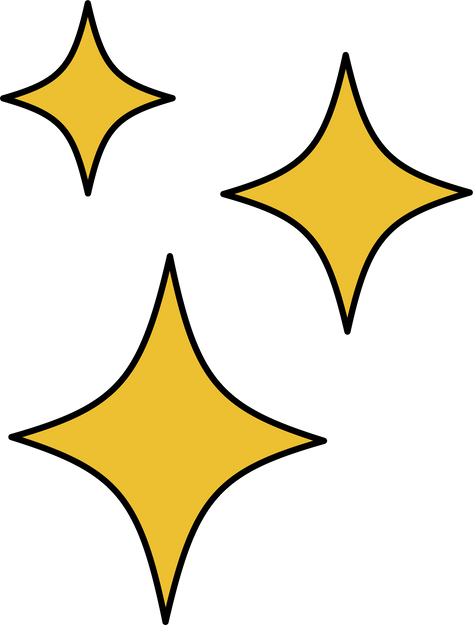 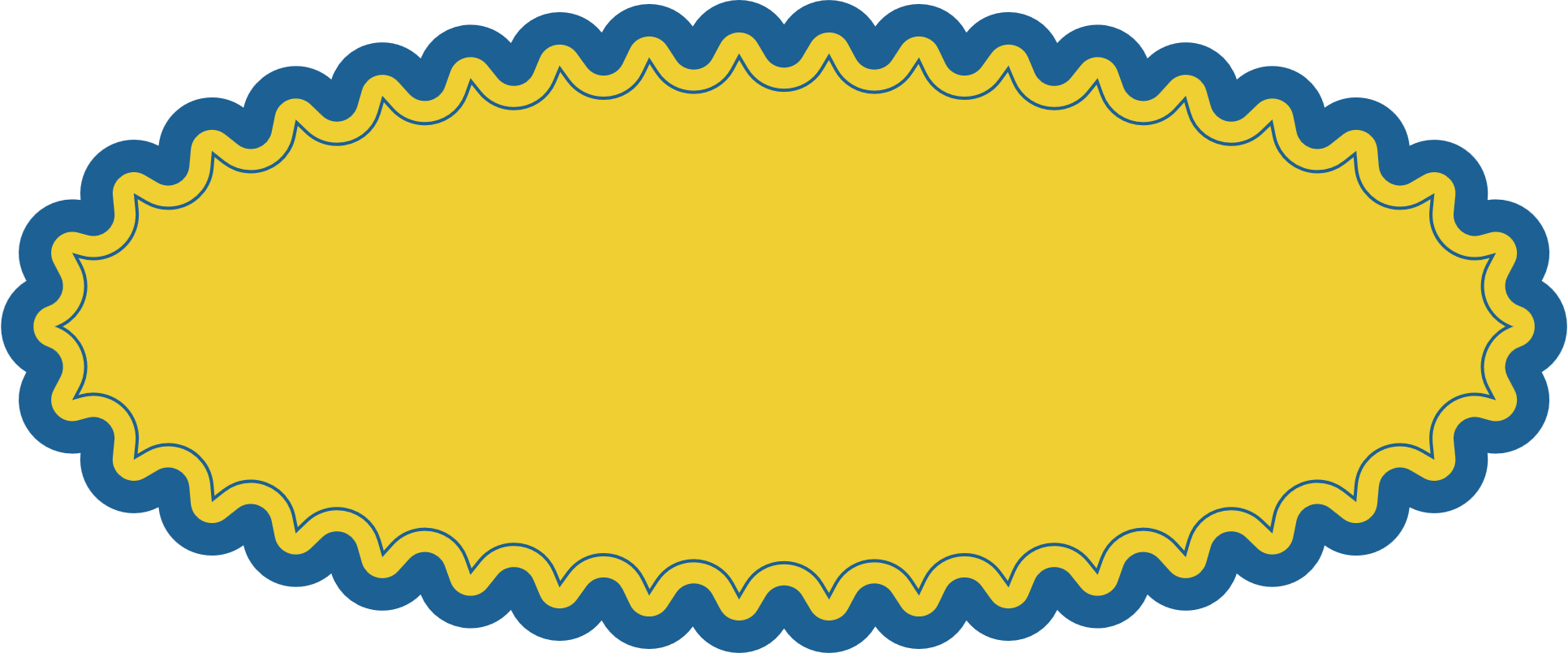 الفكرة العامة :
أستعمل النسبة والتناسب لأحل المسائل
المفردات :
النسبة – المعدل - التناسب
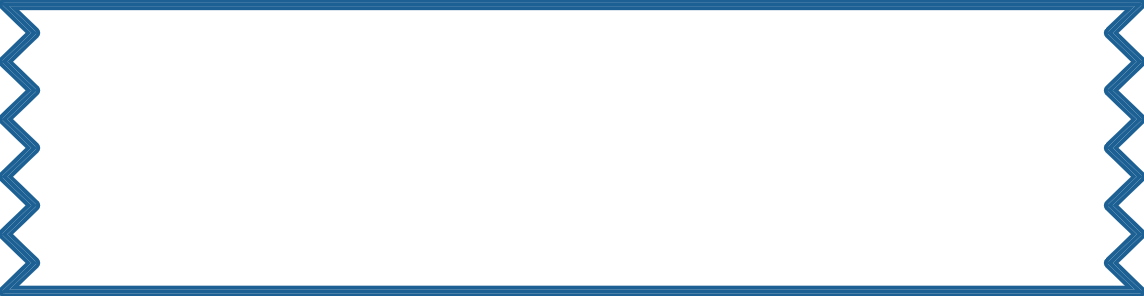 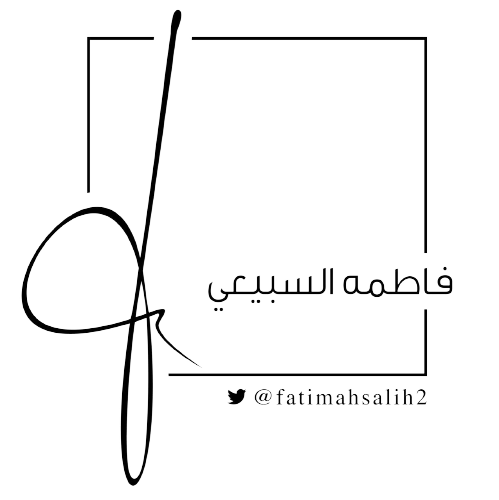 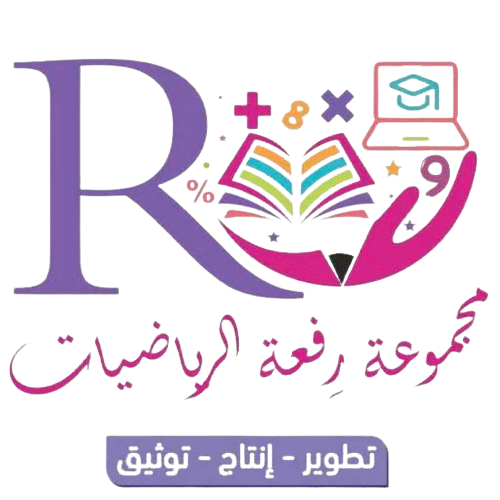 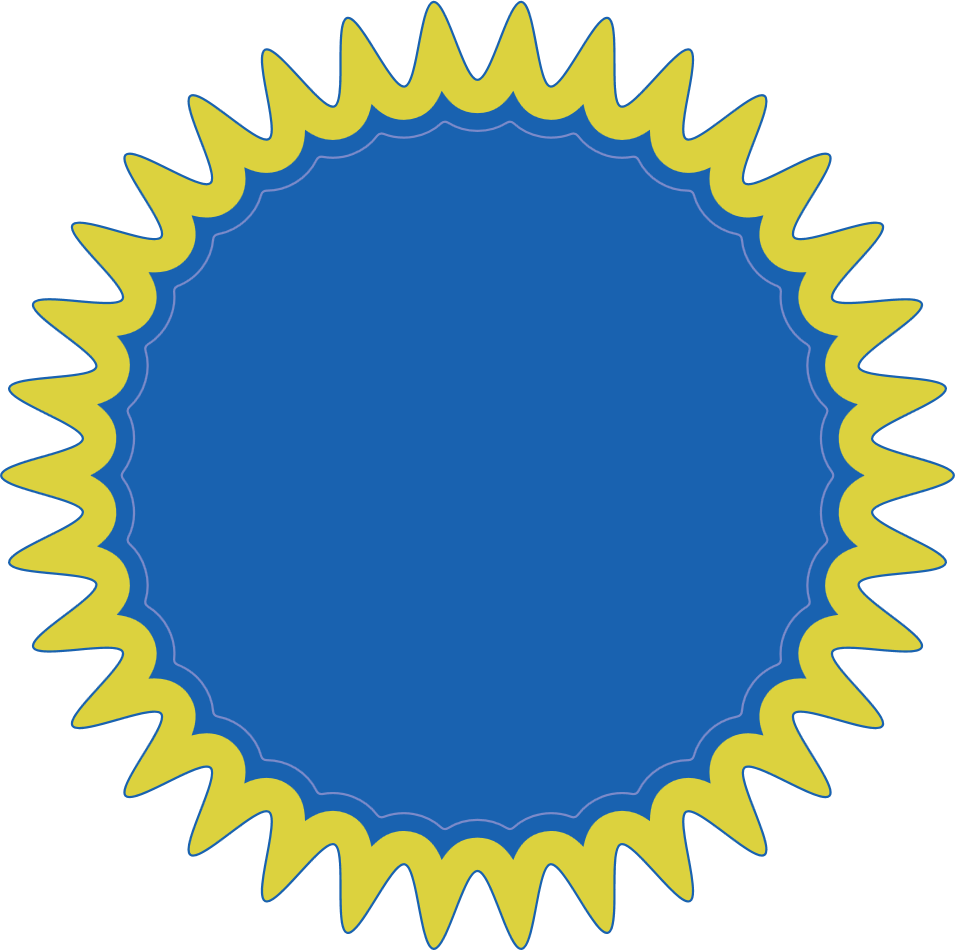 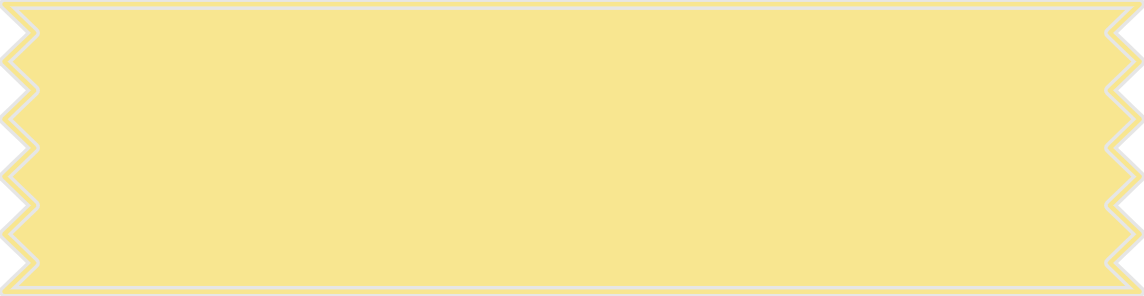 اختبار سريع
مراجعة سريعة
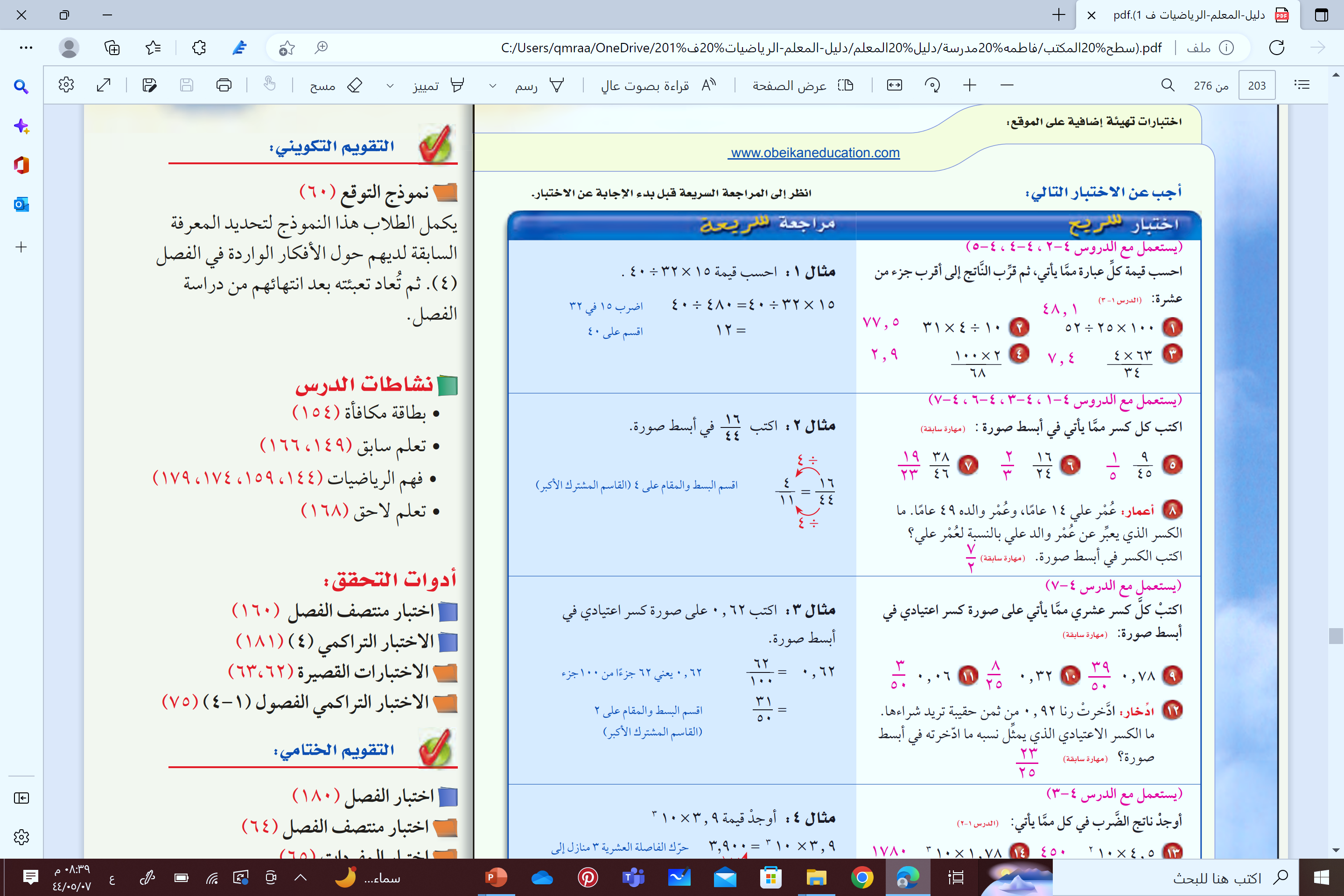 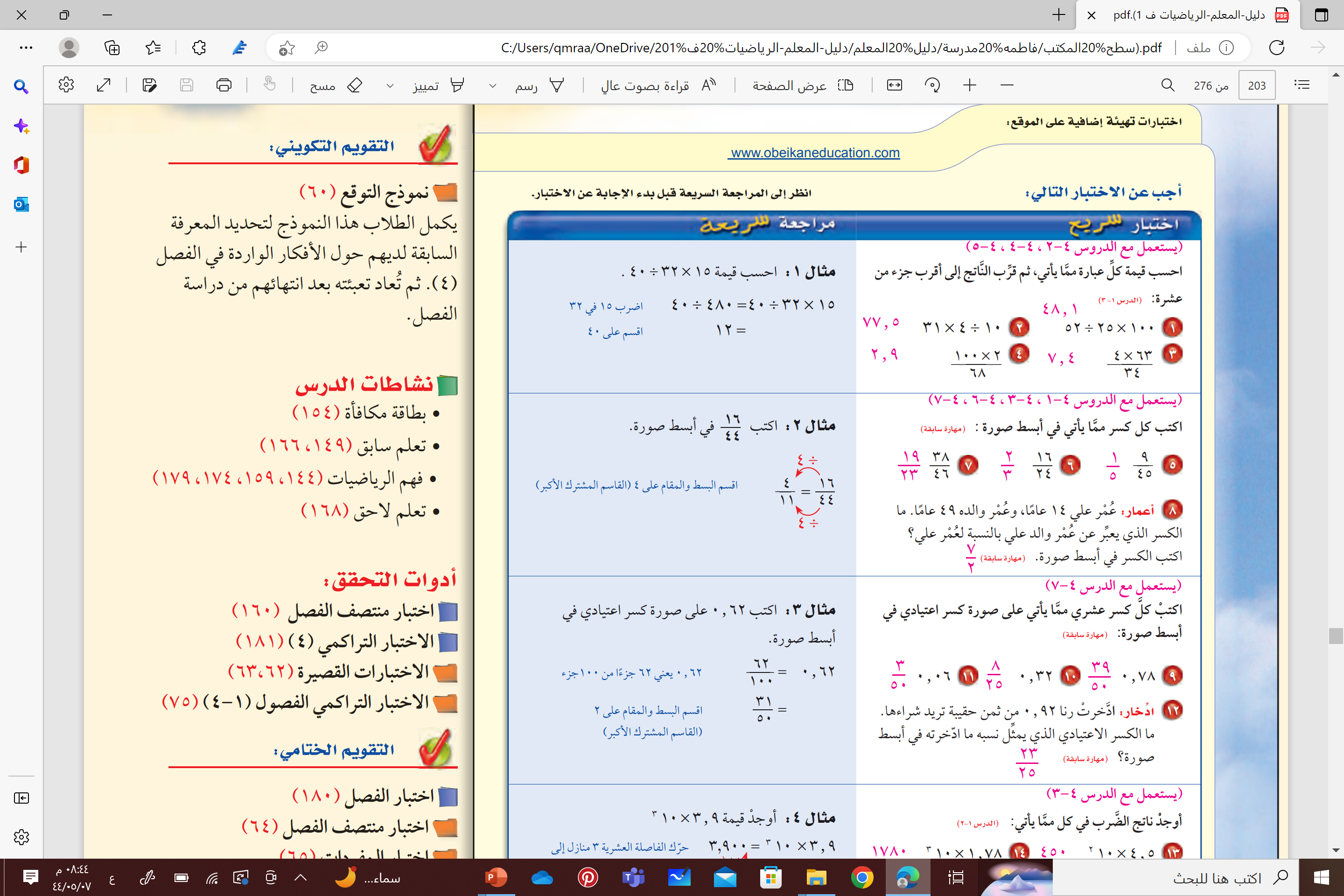 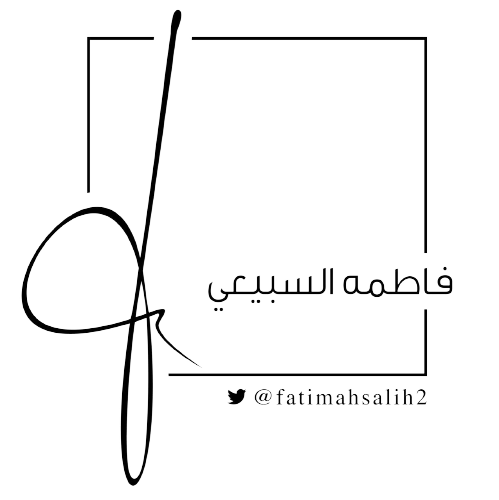 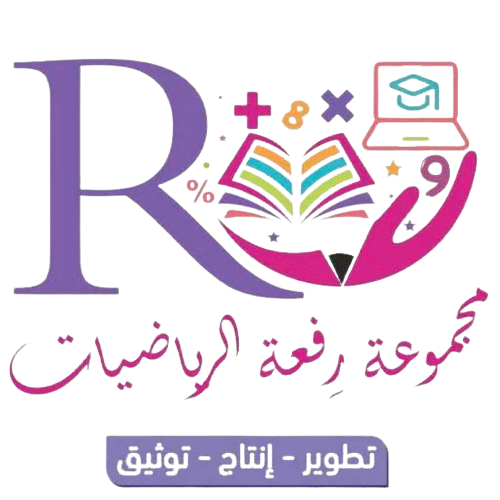 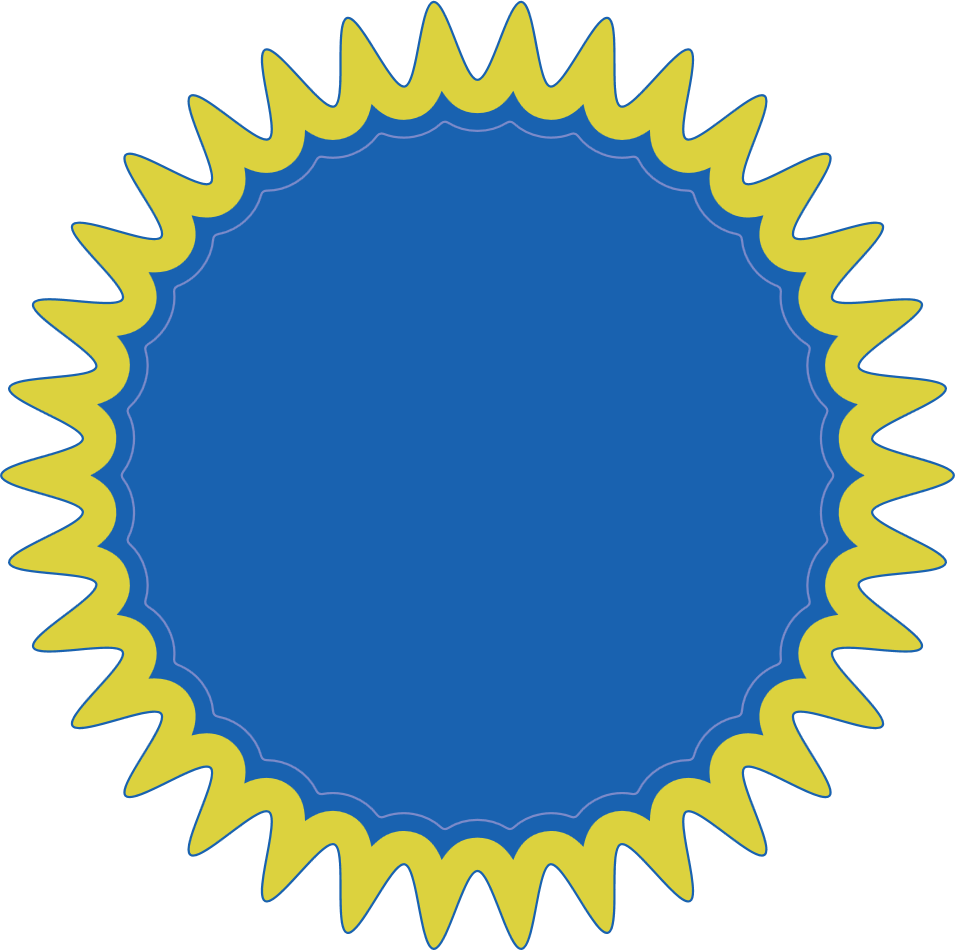 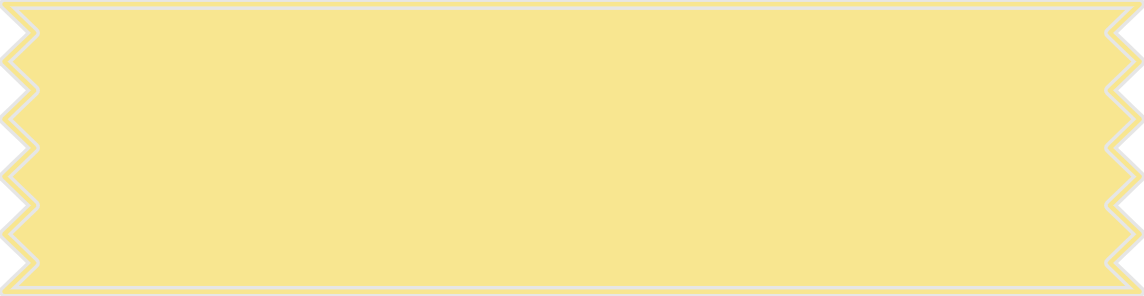 اختبار سريع
مراجعة سريعة
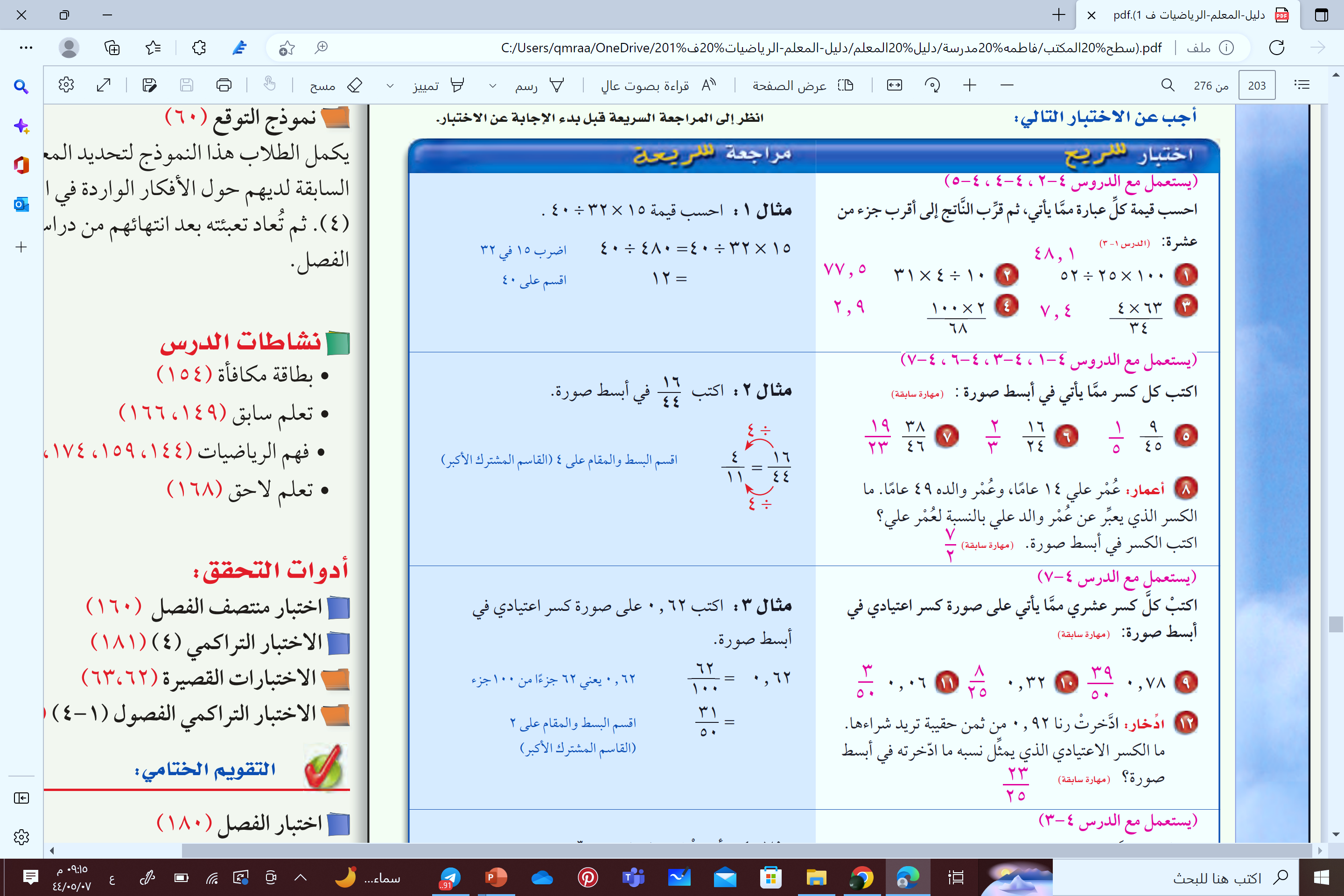 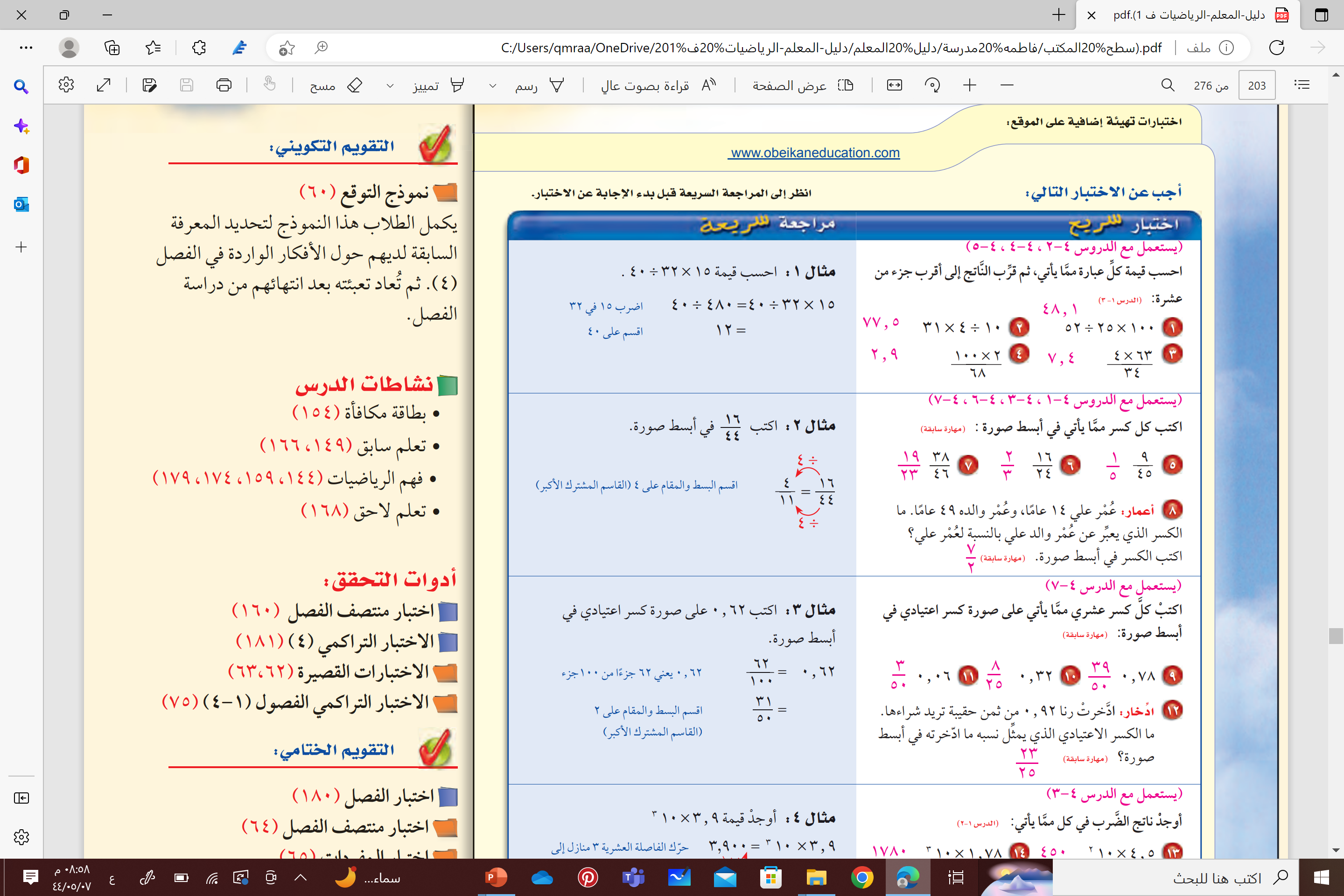 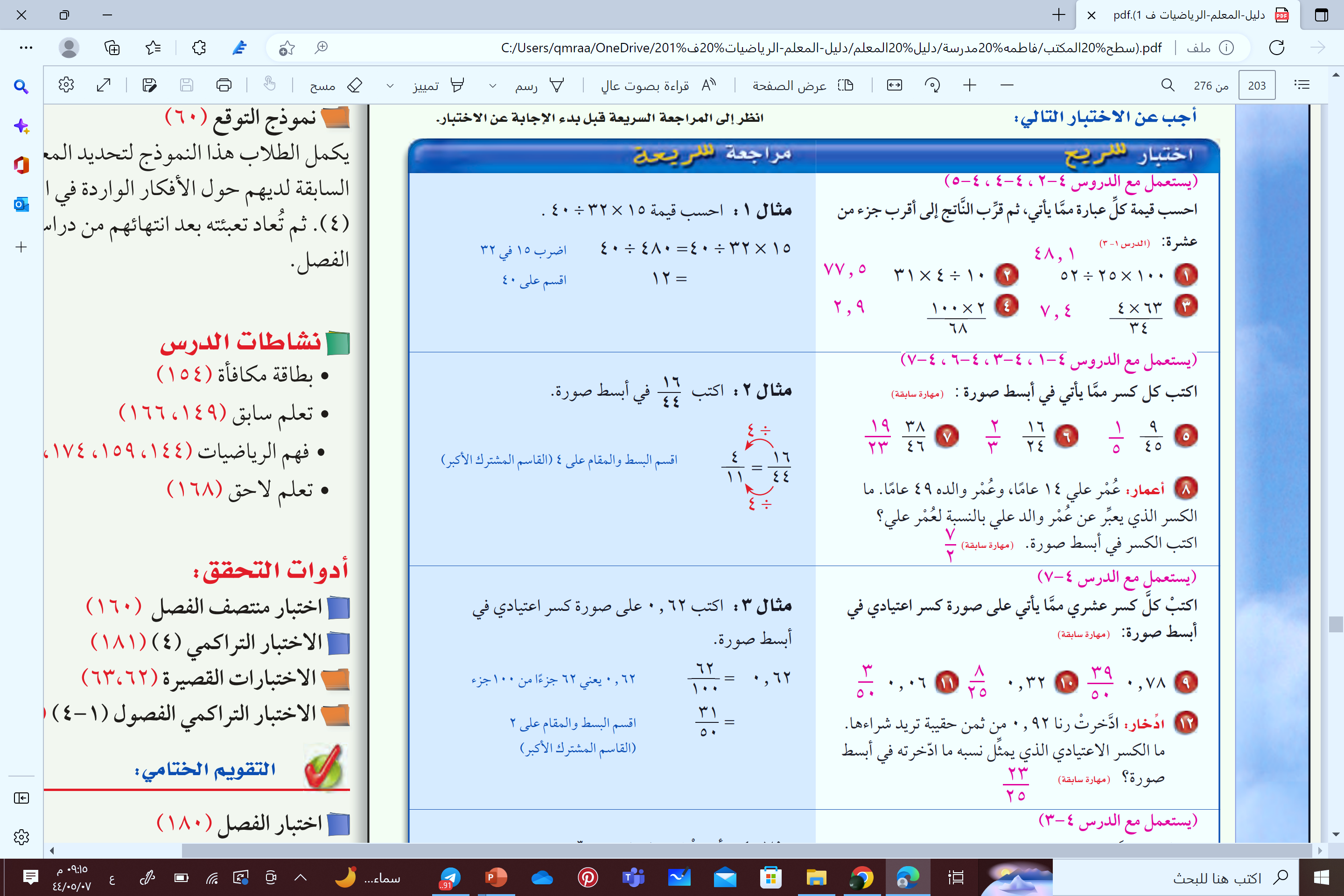 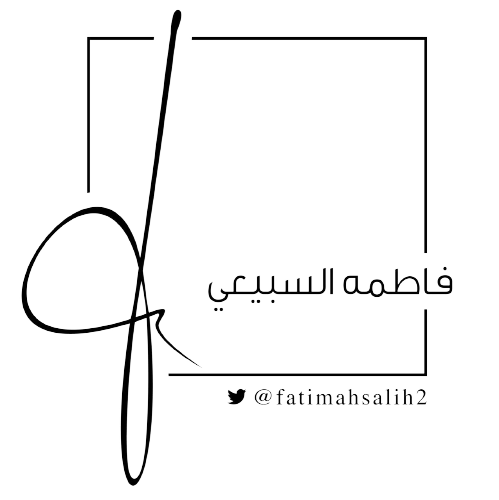 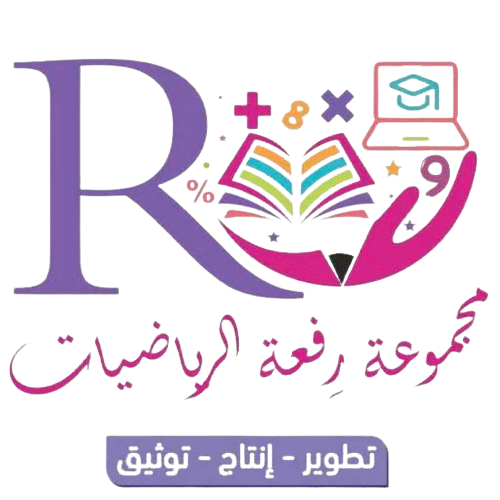 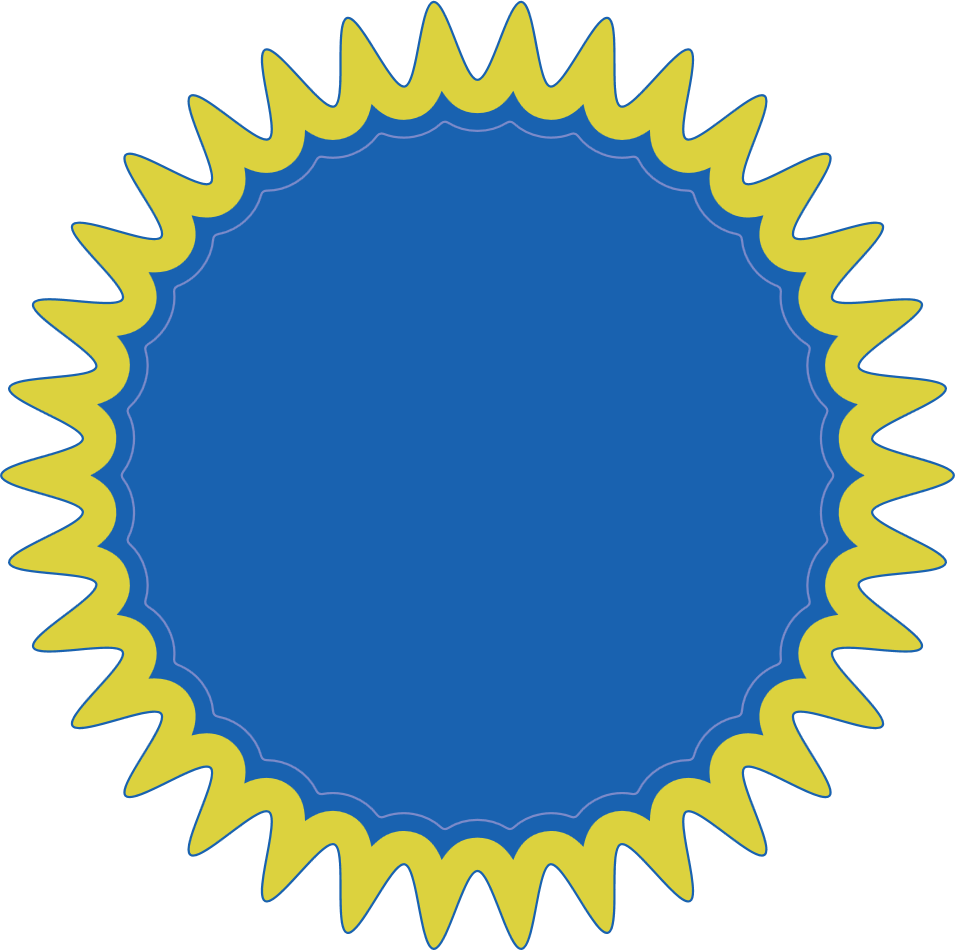 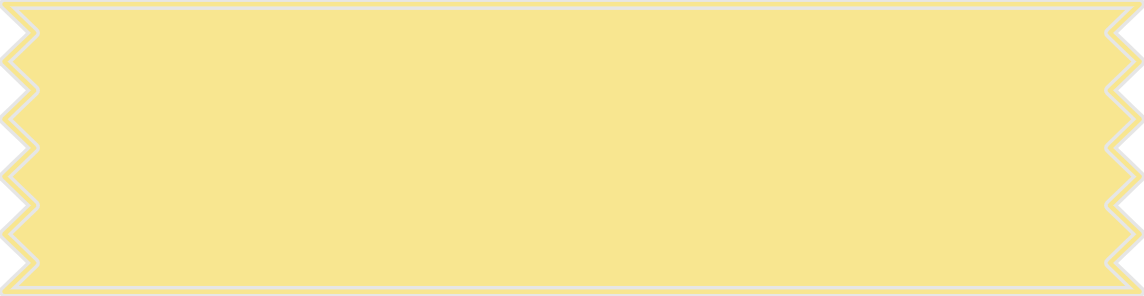 اختبار سريع
مراجعة سريعة
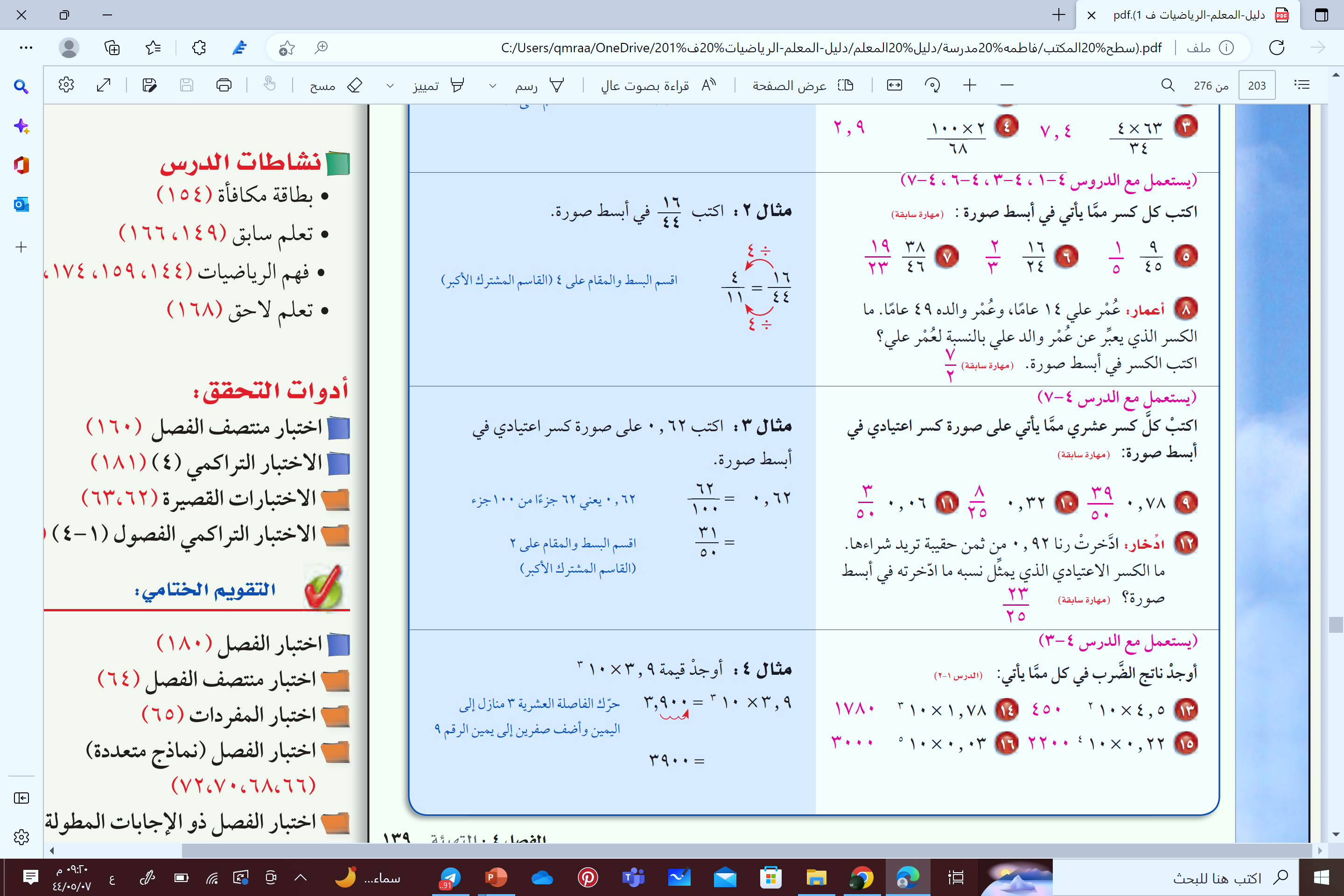 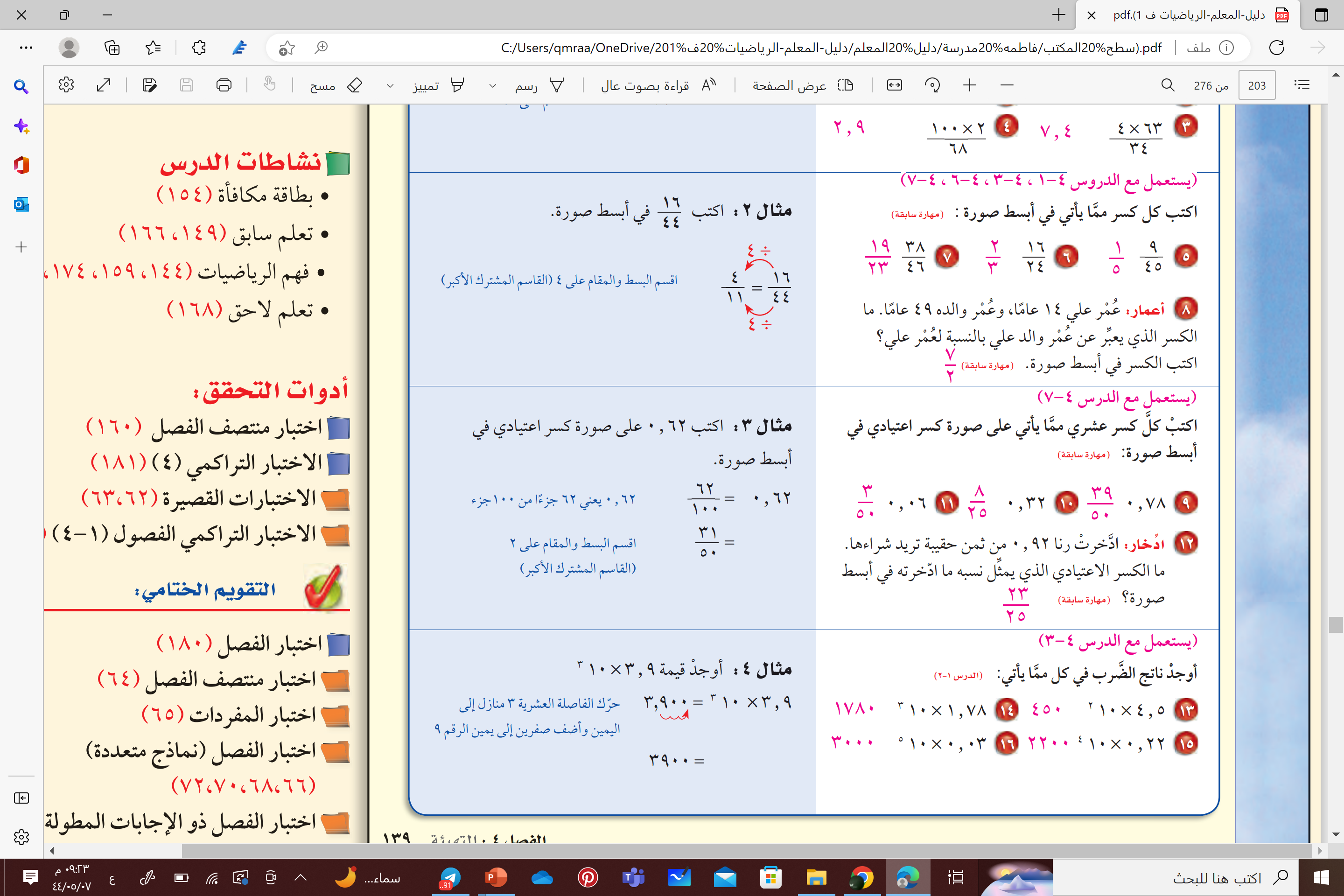 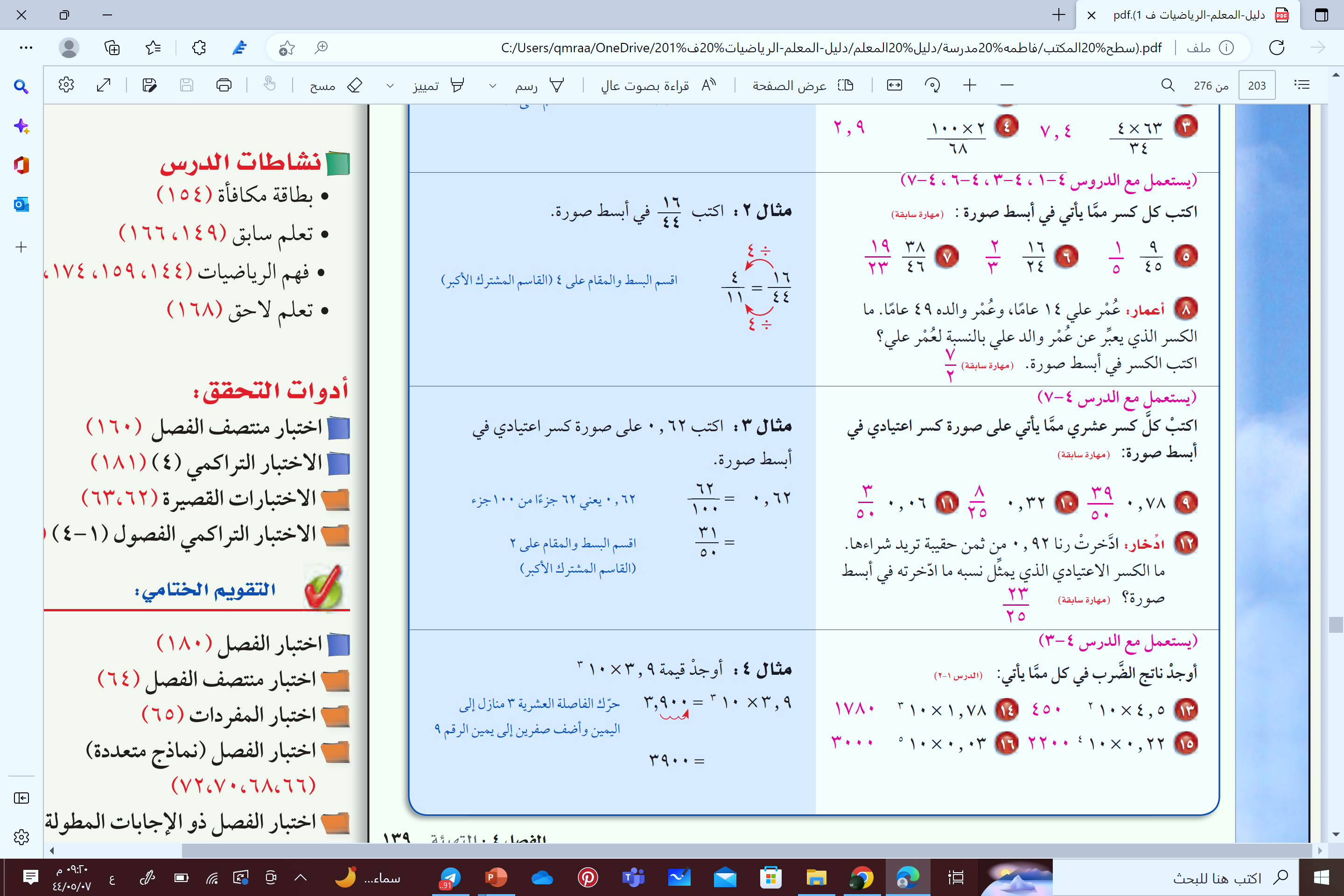 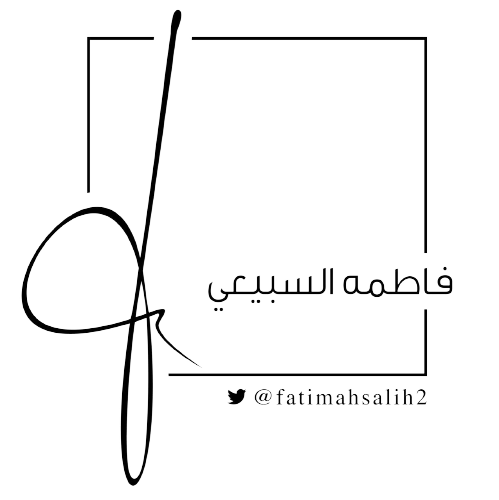 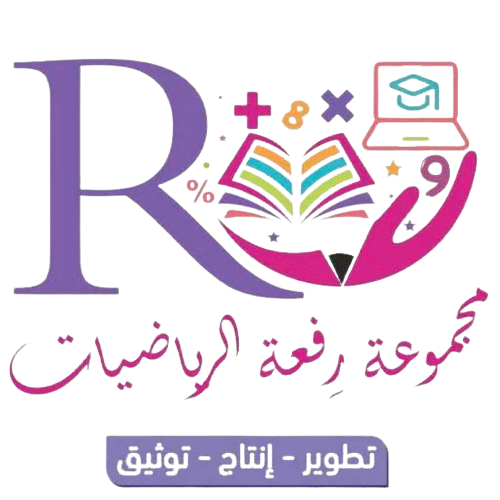 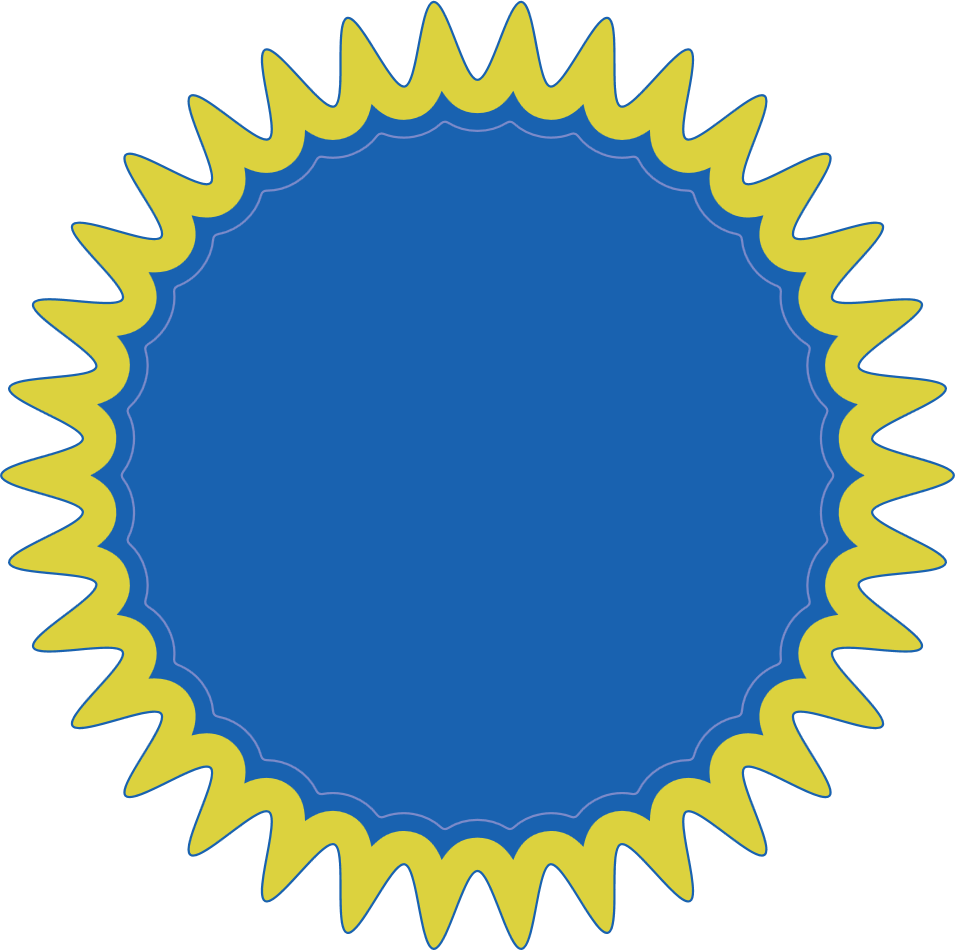 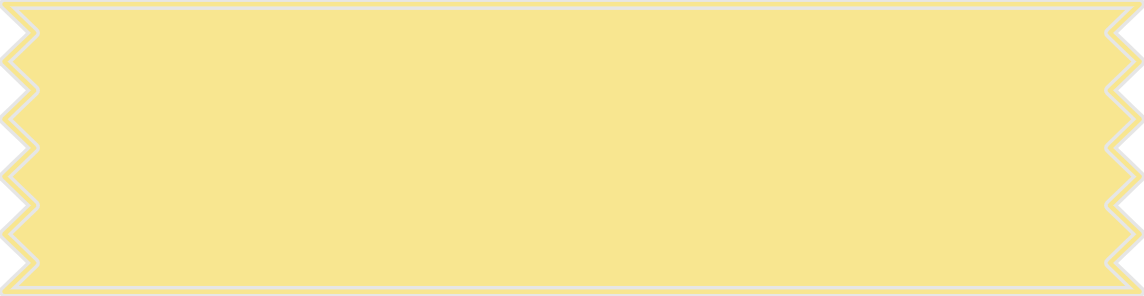 اختبار سريع
مراجعة سريعة
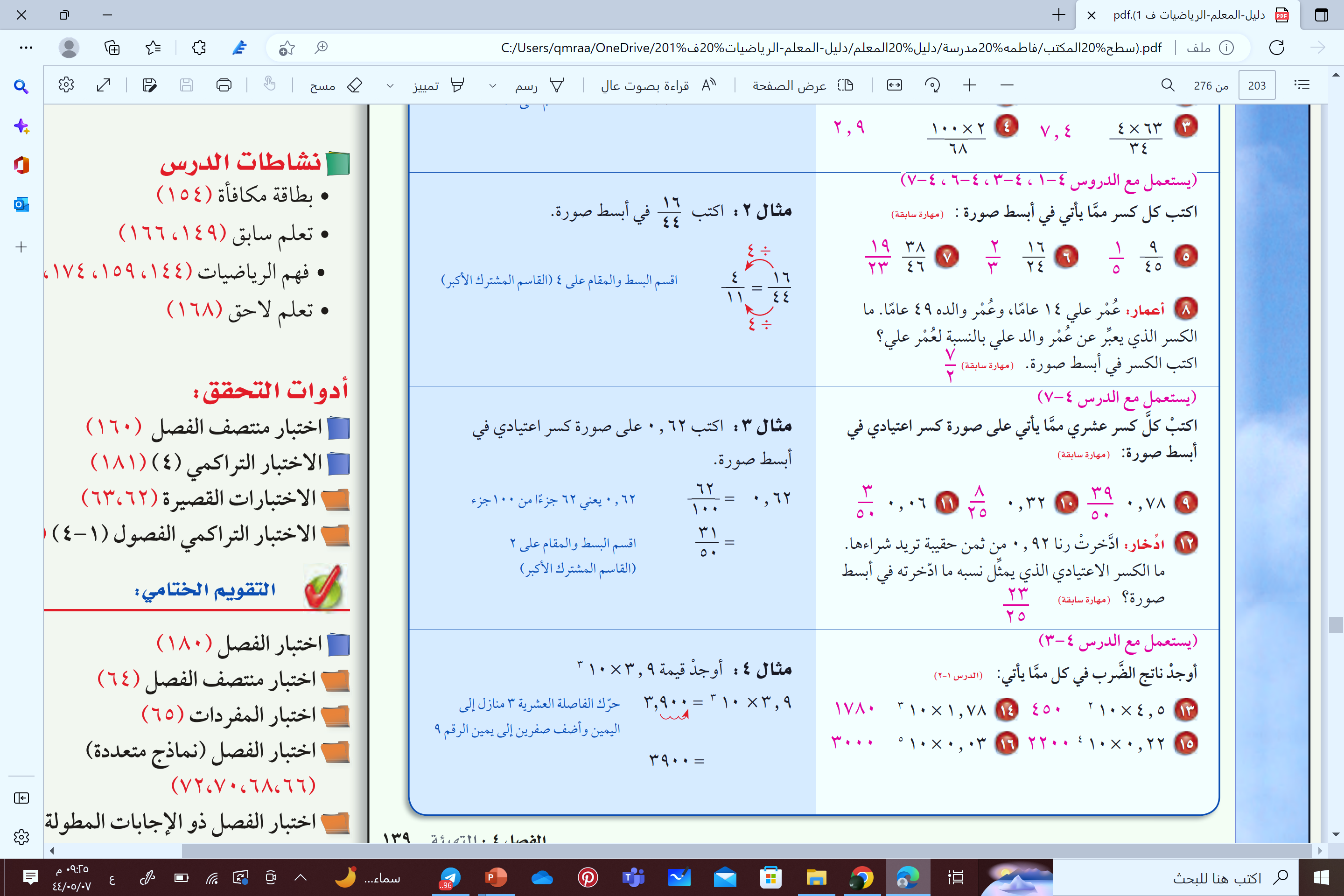 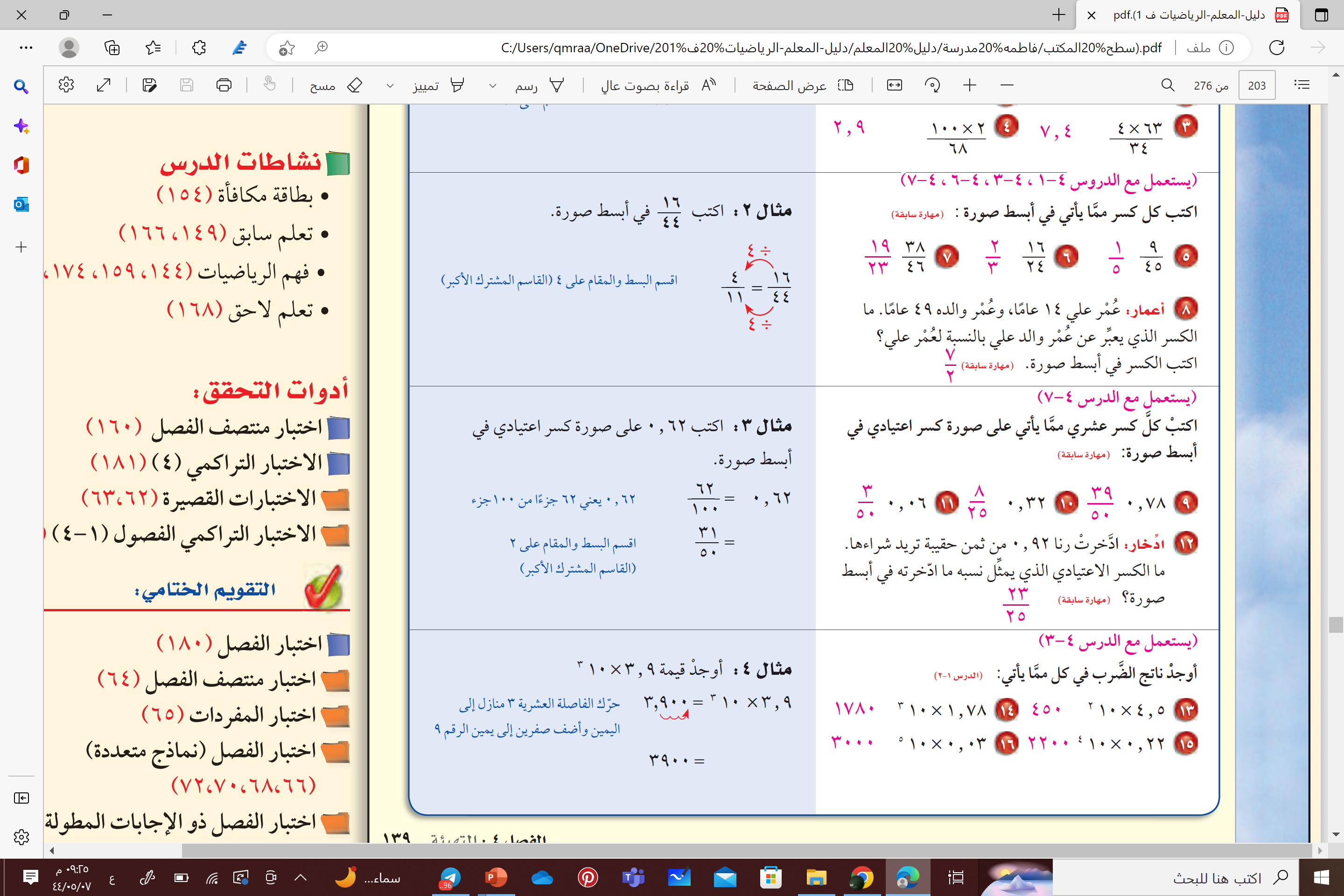 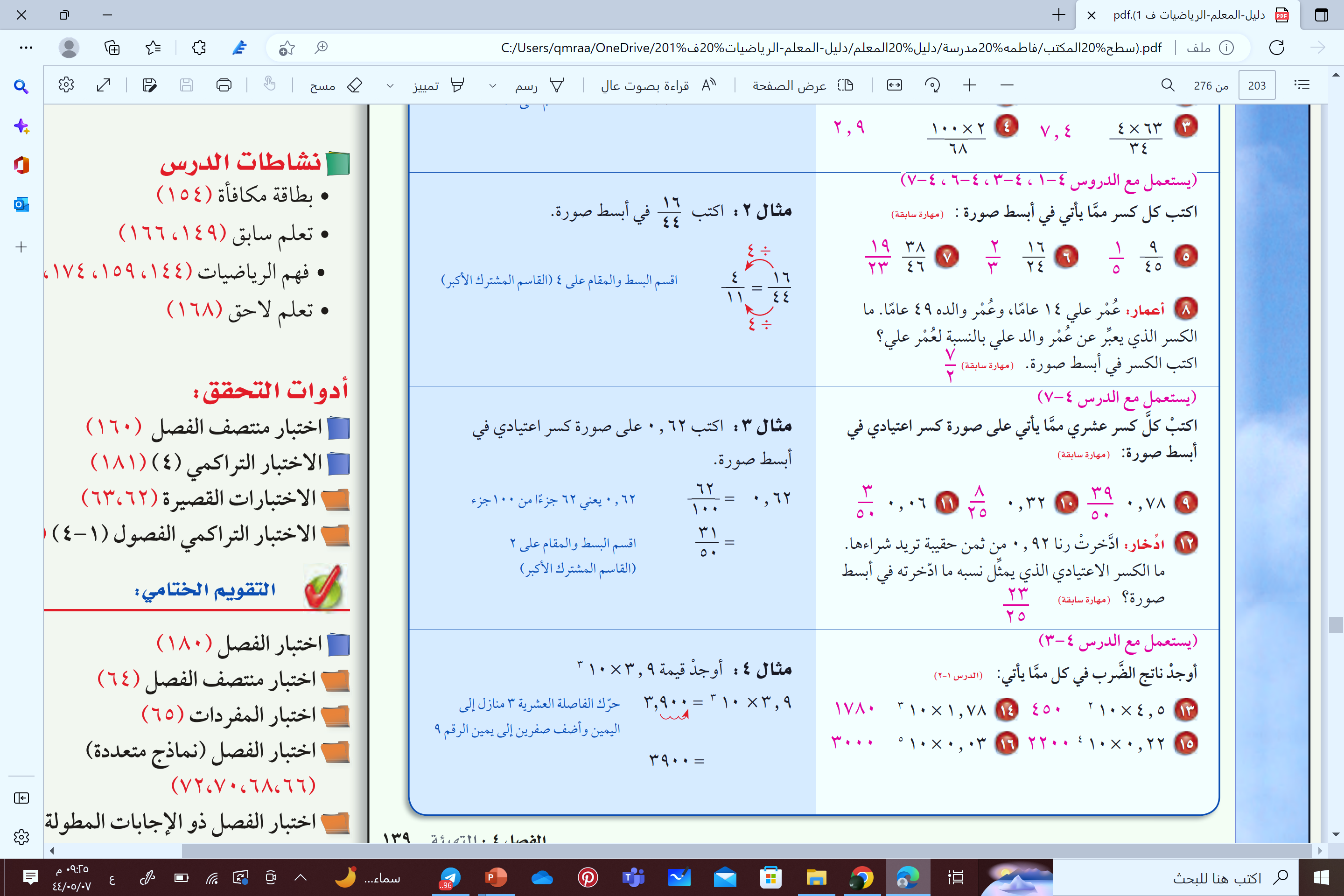 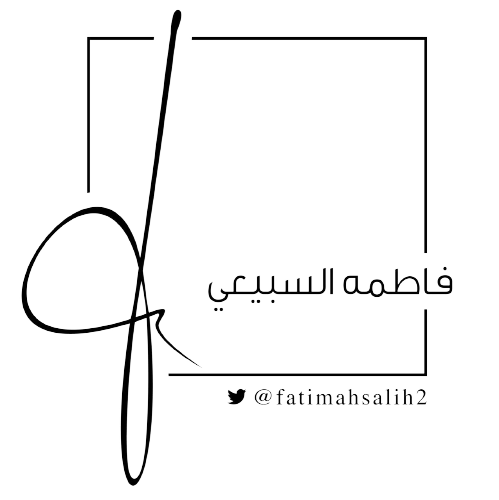 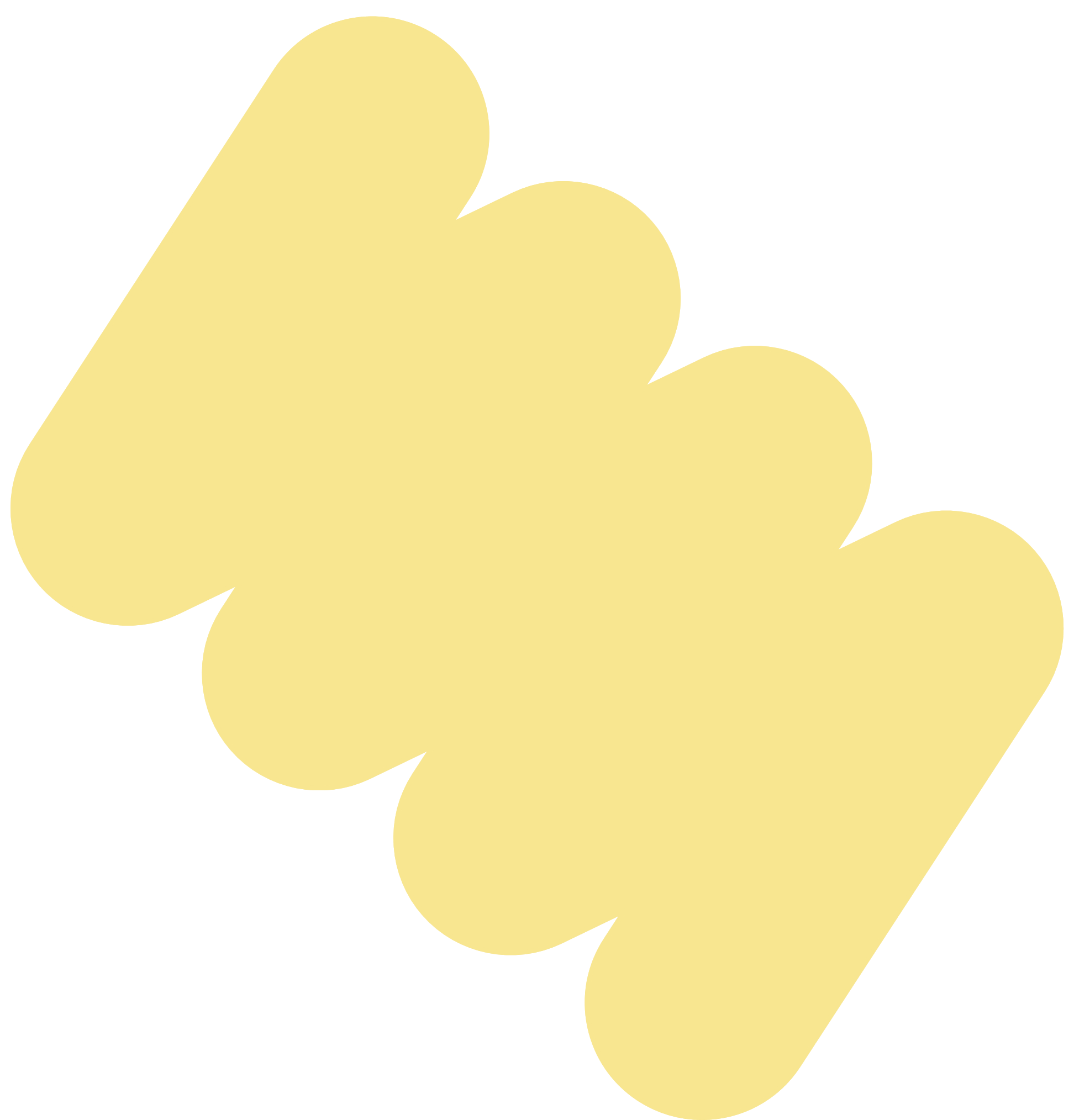 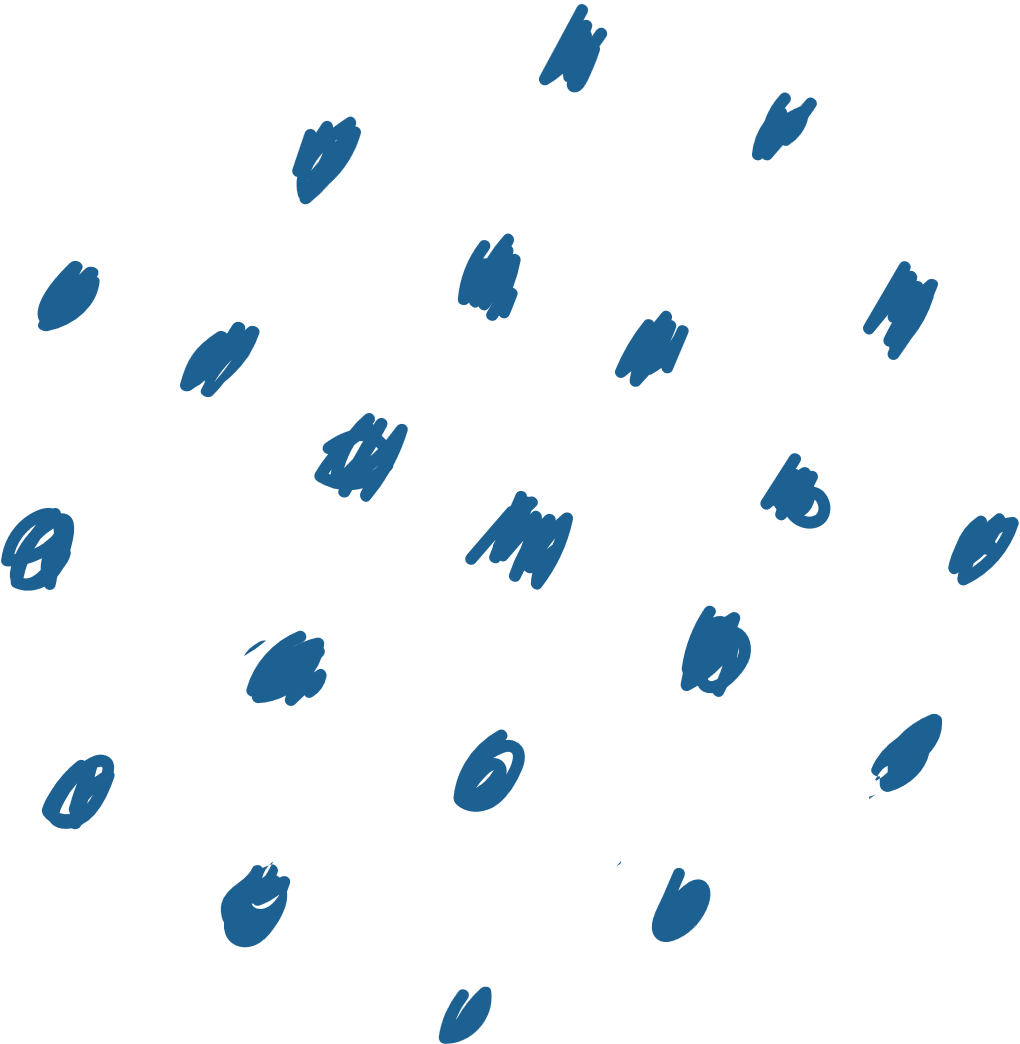 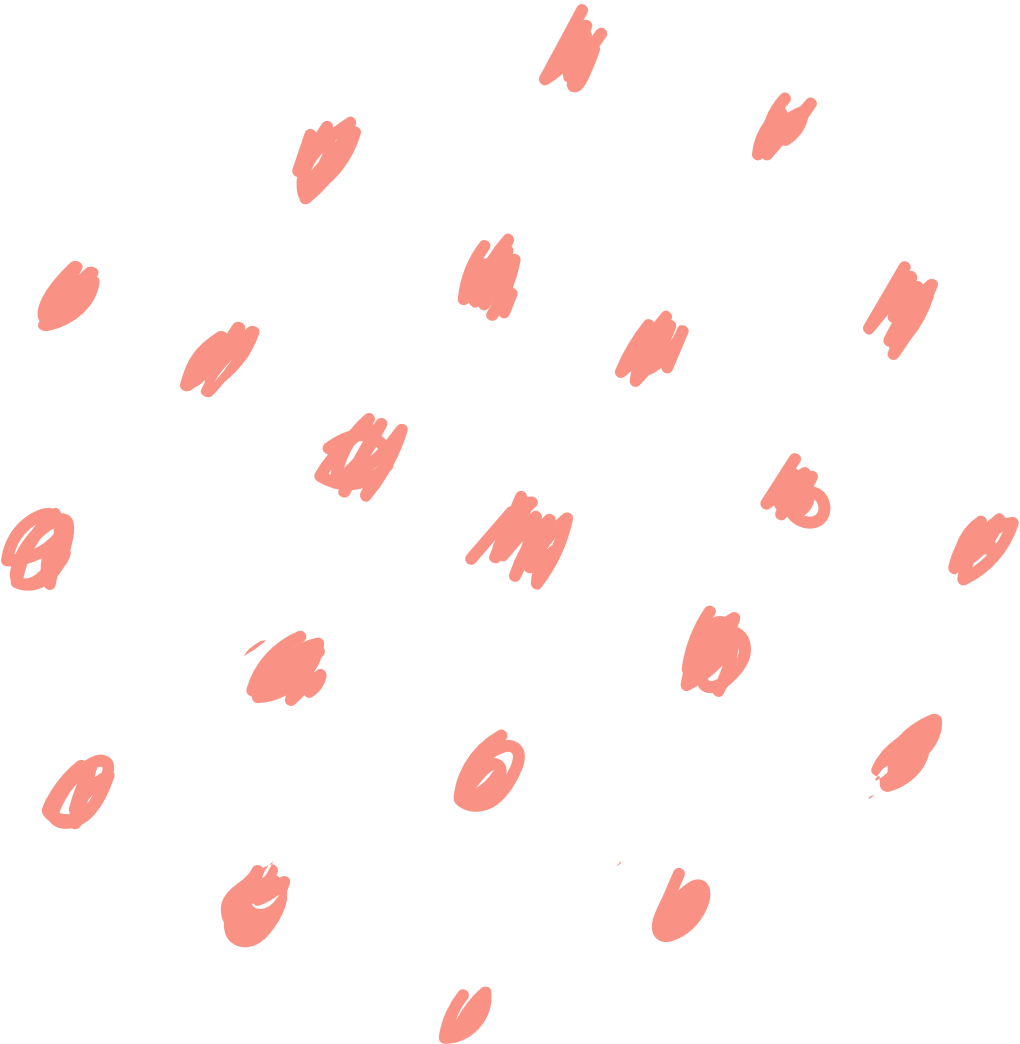 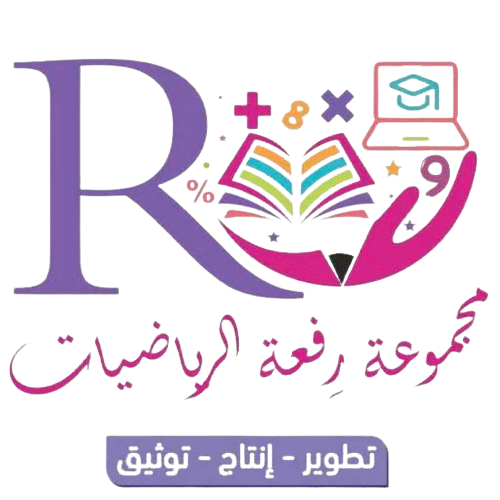 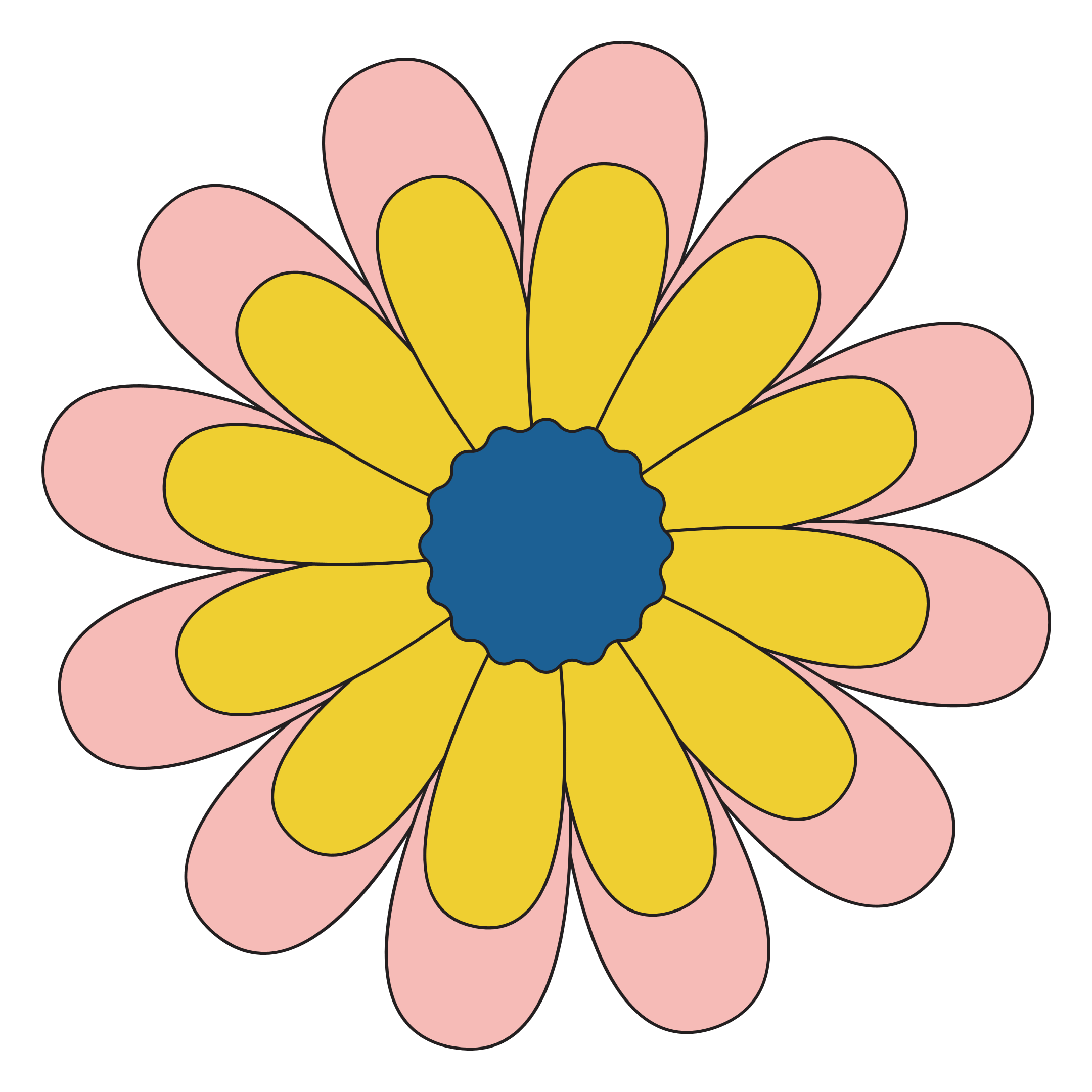 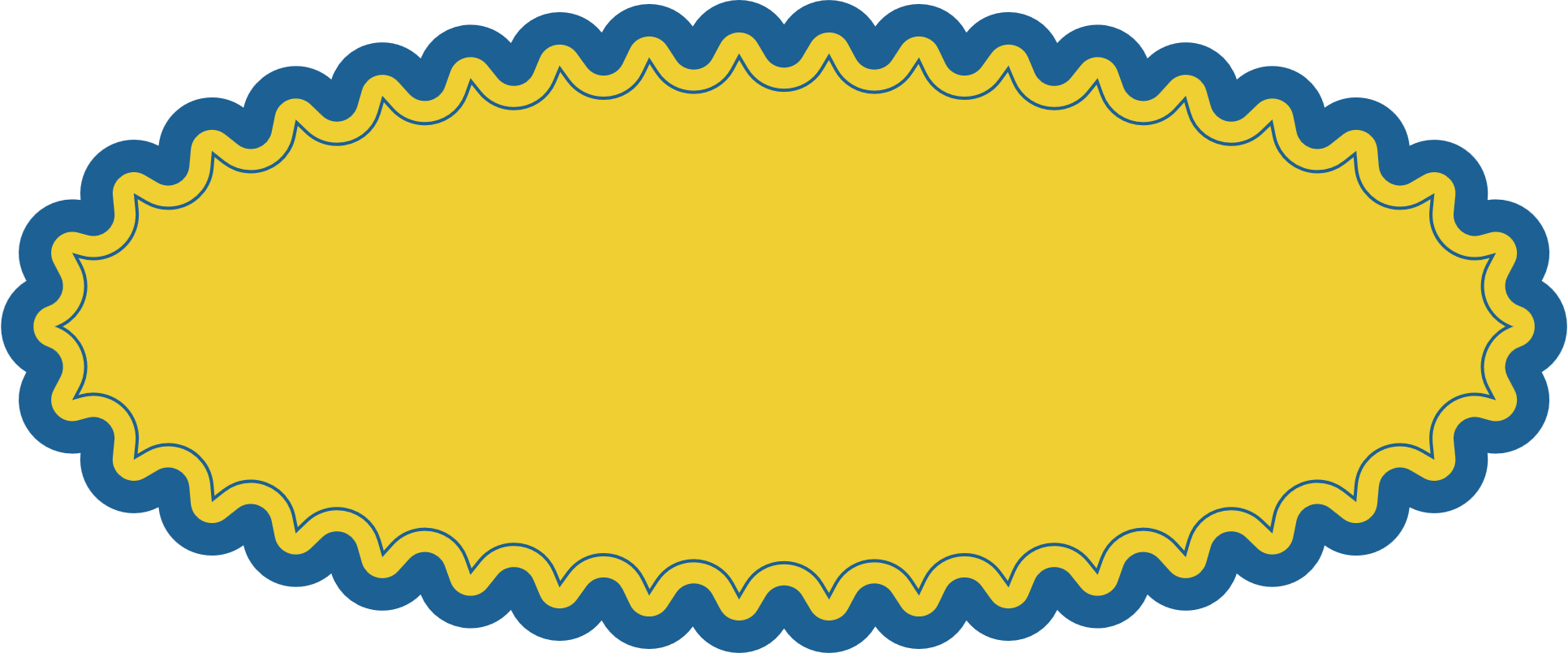 قنوات مجموعة
رفعة التعليمية
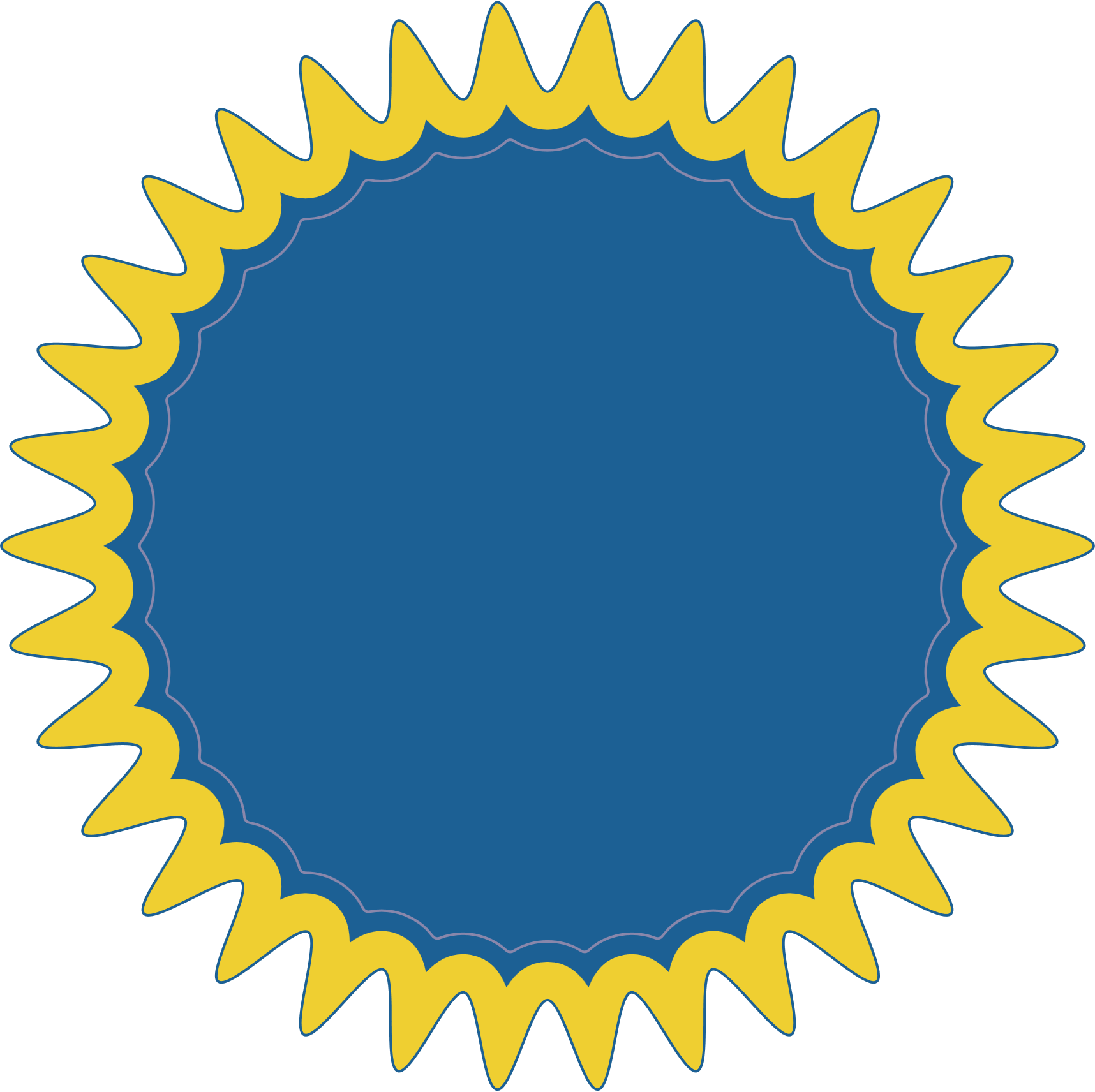 الواجب

منصة مدرستي
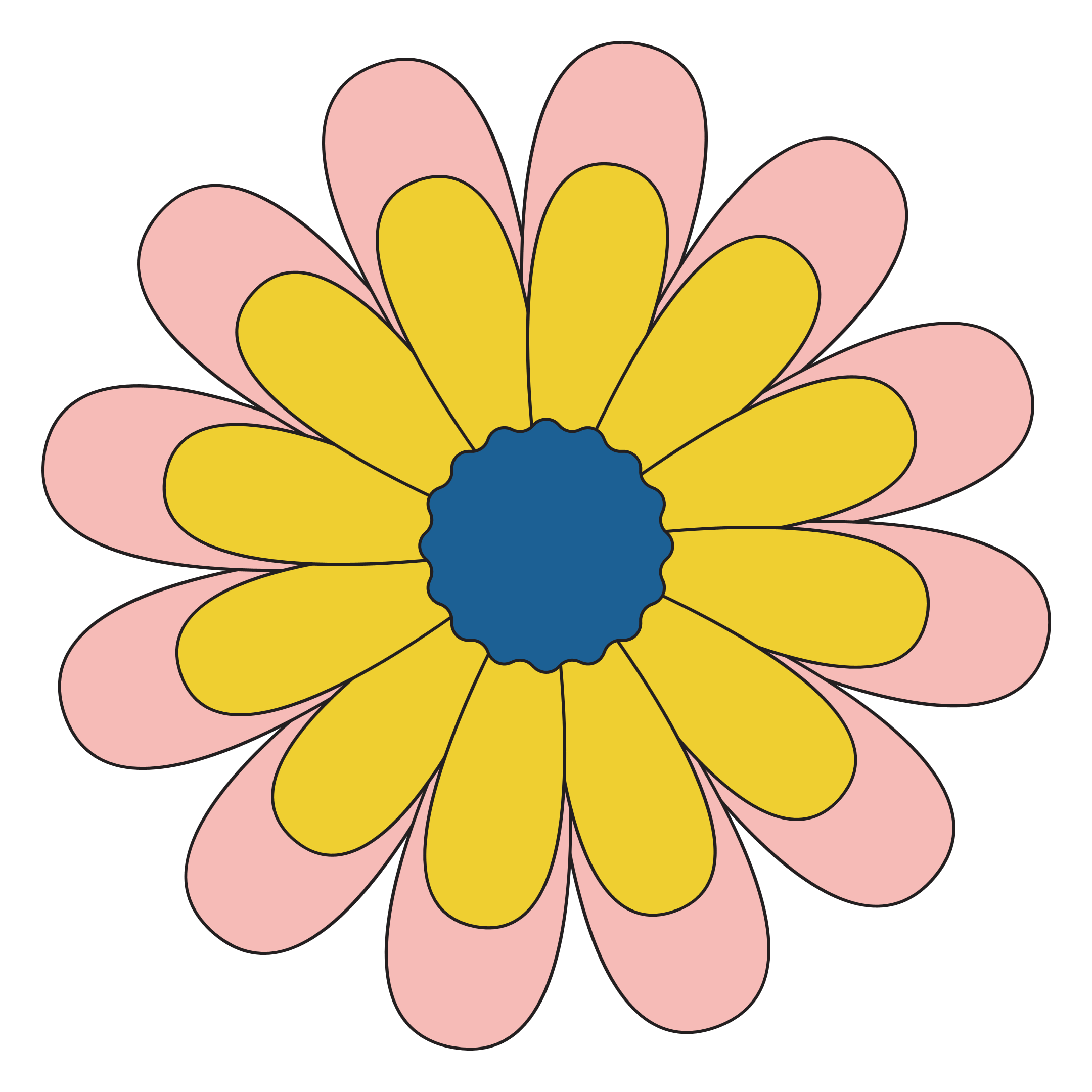 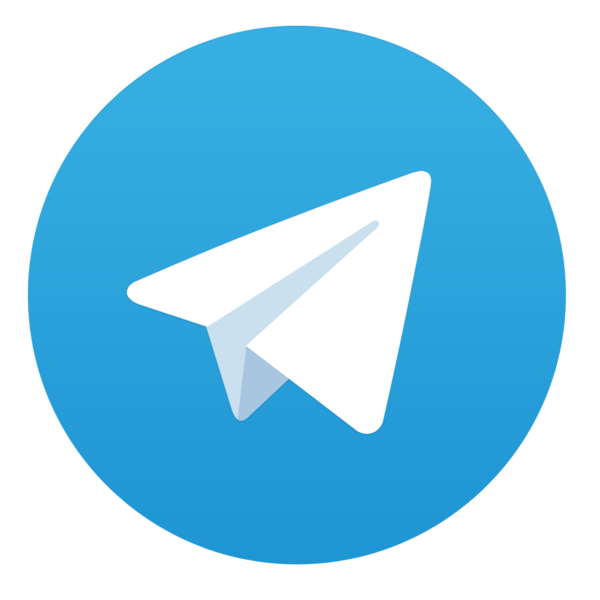 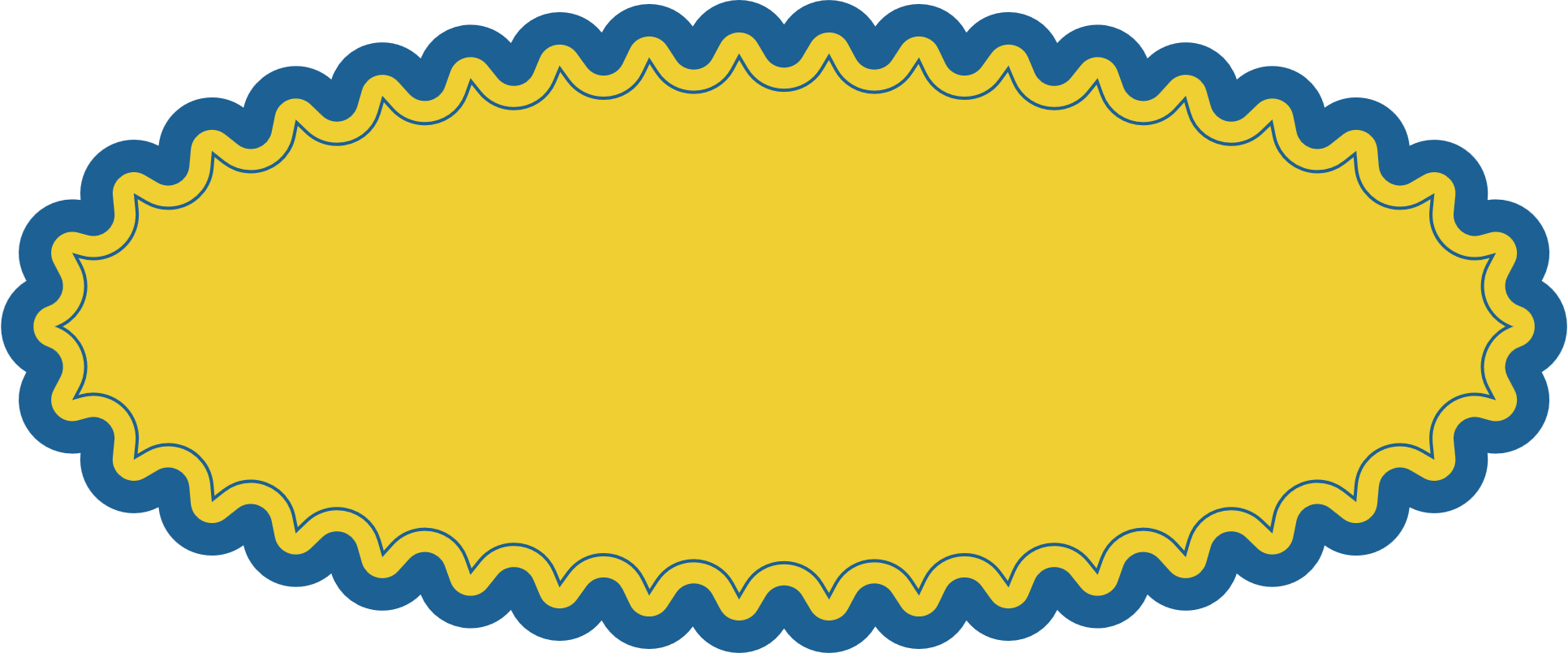 قناة الأستاذة
فاطمه صالح السبيعي
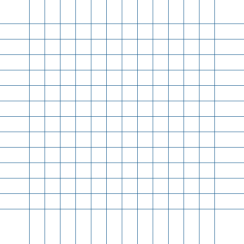 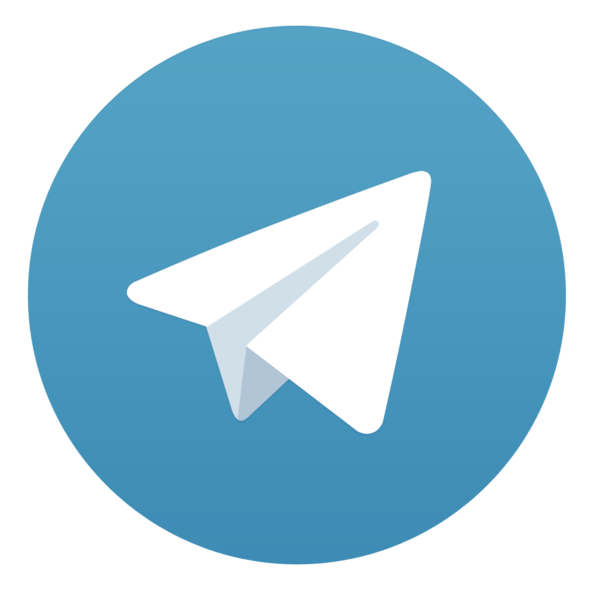 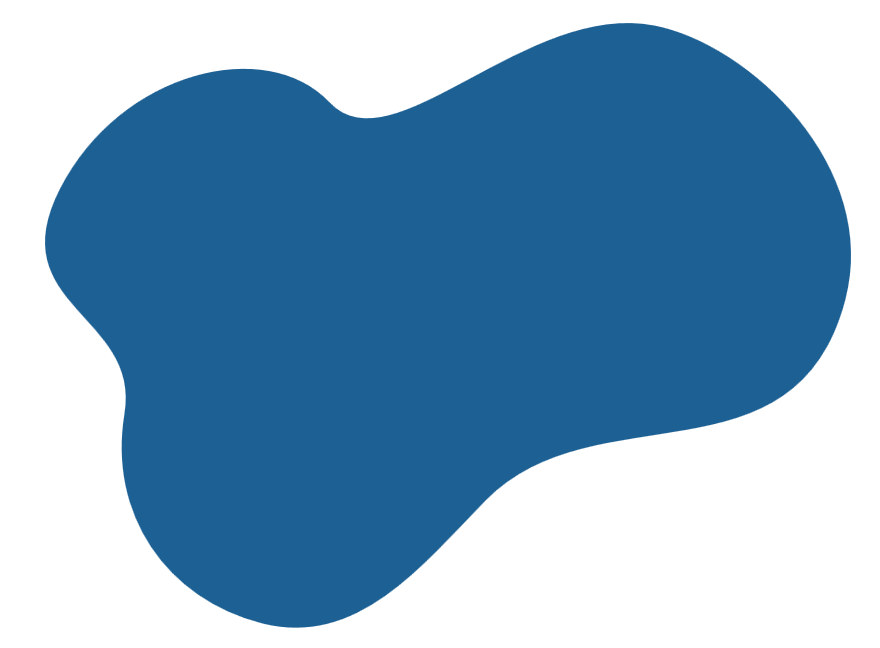 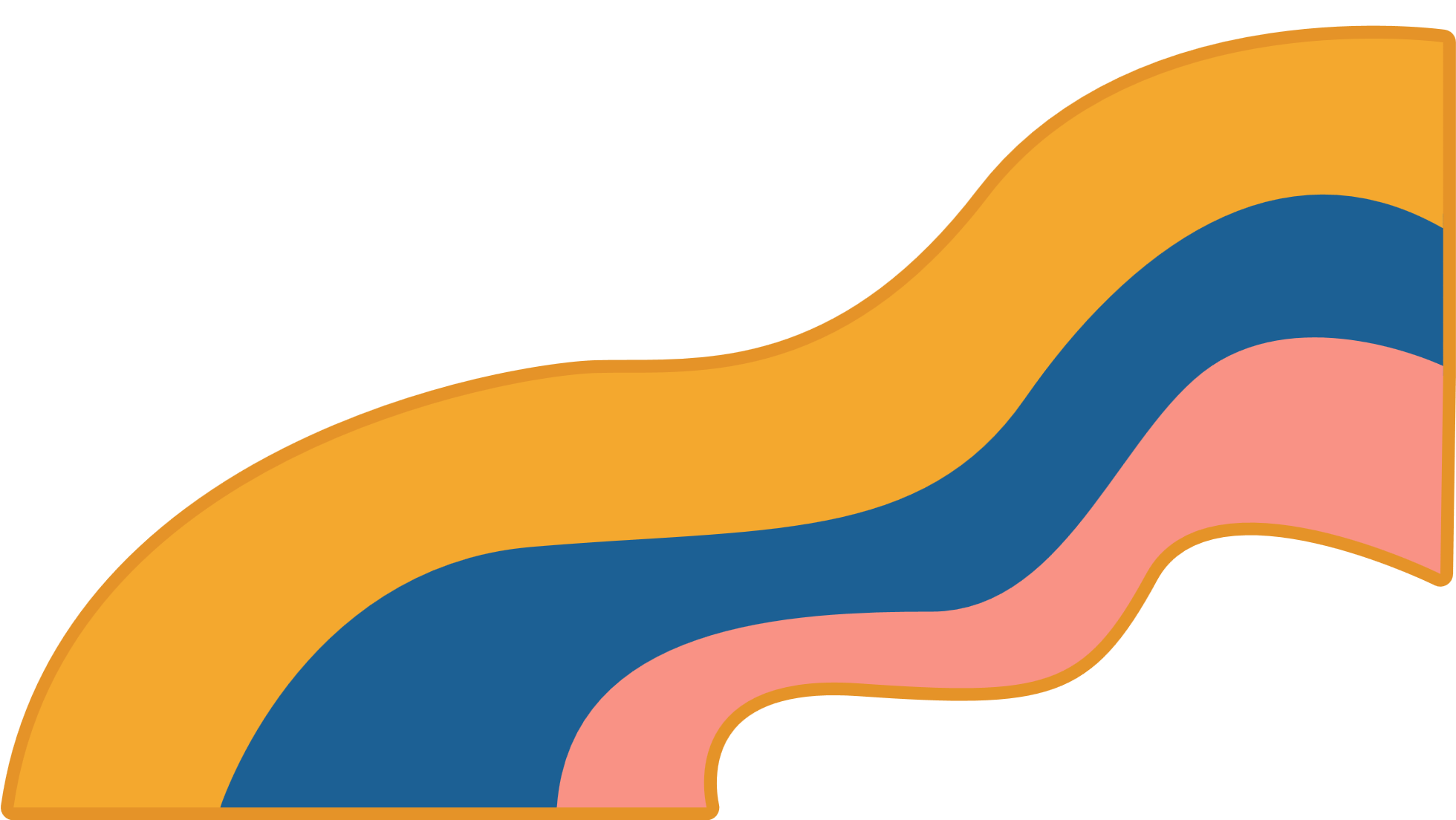 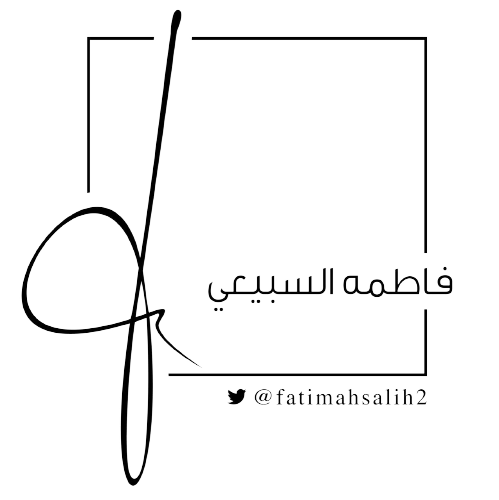